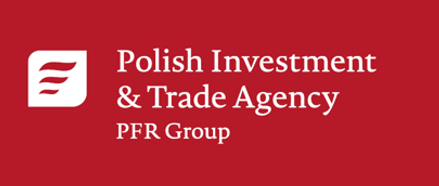 Standardy obsługi przedsiębiorców wg. PAIH S.A.
Eksport-Inwestycje-Partnerstwo
Mirosław Odziemczyk
Baranów Sandomierski, 7 lutego 2020r.
Standardy obsługi przedsiębiorców wg. PAIH S.A.
Informacje o projekcie SOI w samorządzie
Marketing Mix / Marketing 4P
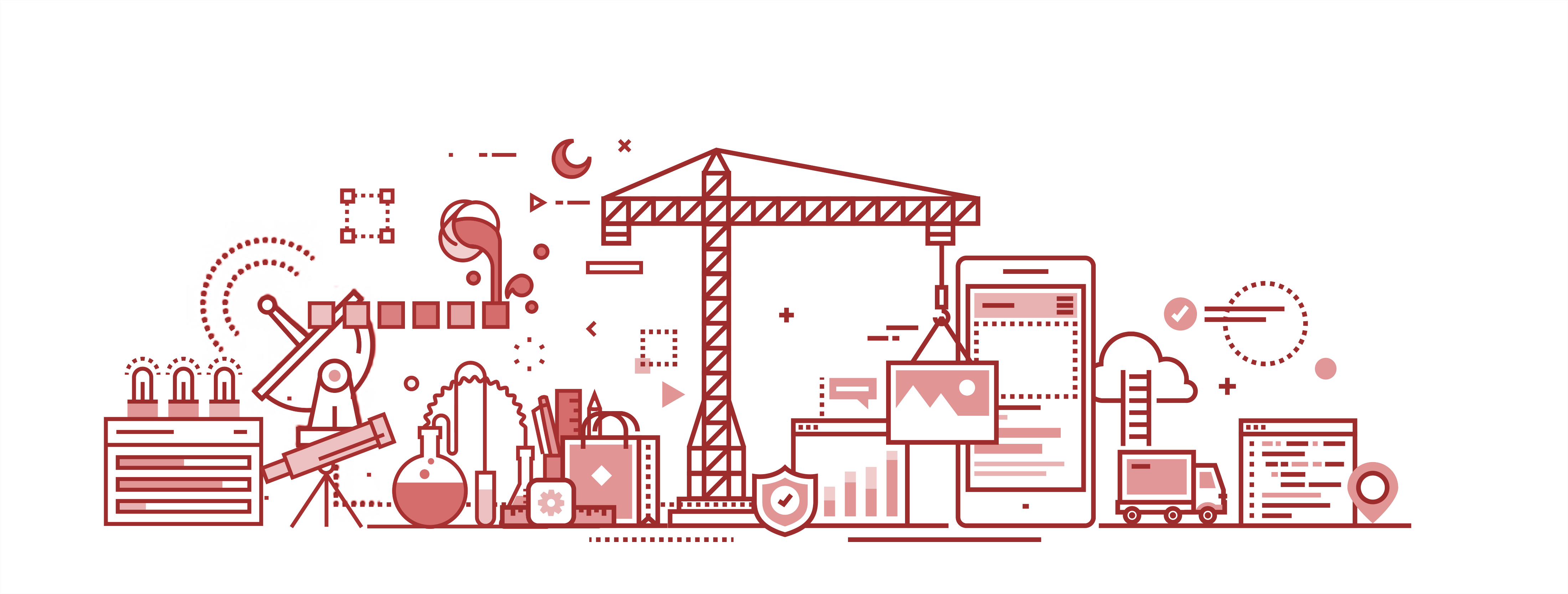 Informacje o projekcie SOI w samorządzie
Informacja o projekcie - geneza
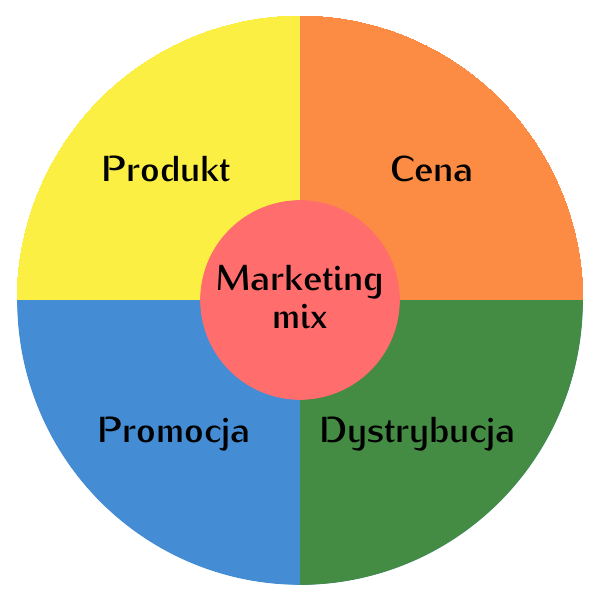 Źródło: https://mfiles.pl/pl/index.php/Marketing_mix
Informacje o projekcie SOI w samorządzie
Informacja o projekcie - geneza
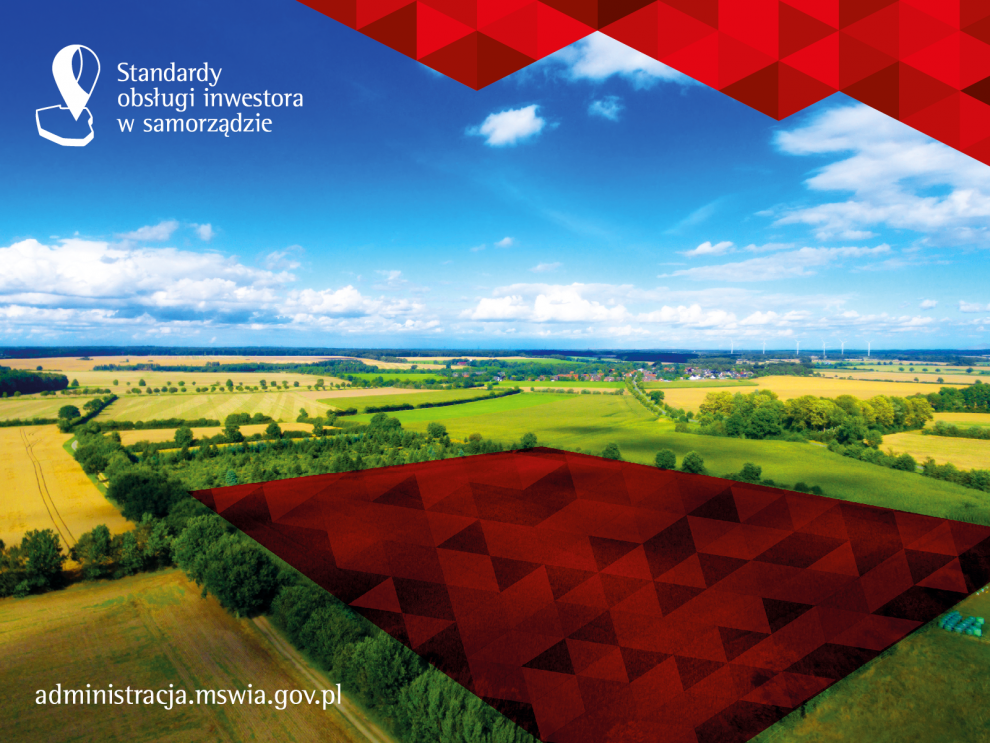 Informacje o projekcie SOI w samorządzie
Informacja o projekcie - efekt
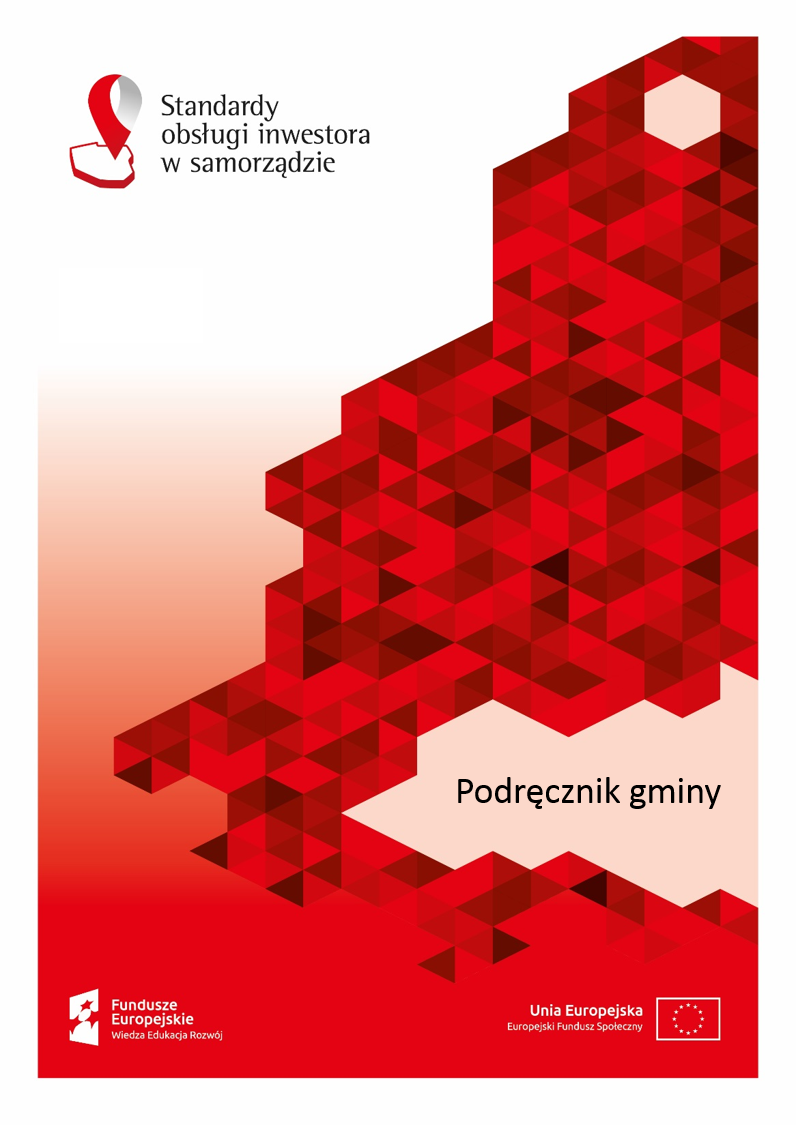 Standardy obsługi inwestorów w samorządzie 

Szkolenia i pilotażowe wdrożenie na terenie 46 gmin województwa warmińsko-mazurskiego.
Informacje o projekcie SOI w samorządzie
Standardy Obsługi Inwestora – dla kogo?
dla JST zainteresowanych wprowadzaniem jednolitych zasad obsługi inwestora/ przedsiębiorcy zalecanych przez PAIH.
wynikają z wieloletnich doświadczeń w kontaktach międzynarodowych, w szczególności związanych z obsługą bezpośrednich inwestycji zagranicznych w PAIH i jej poprzedniczce – PAIiIZ. 
pozwalają na realizację oczekiwań przedsiębiorców dotyczących wsparcia przez gminę procesu inwestycyjnego. Są także podpowiedzią dla zarządzających gminami, jak w prosty sposób kierować tym procesem w celu rozwijania lokalnej przedsiębiorczości.
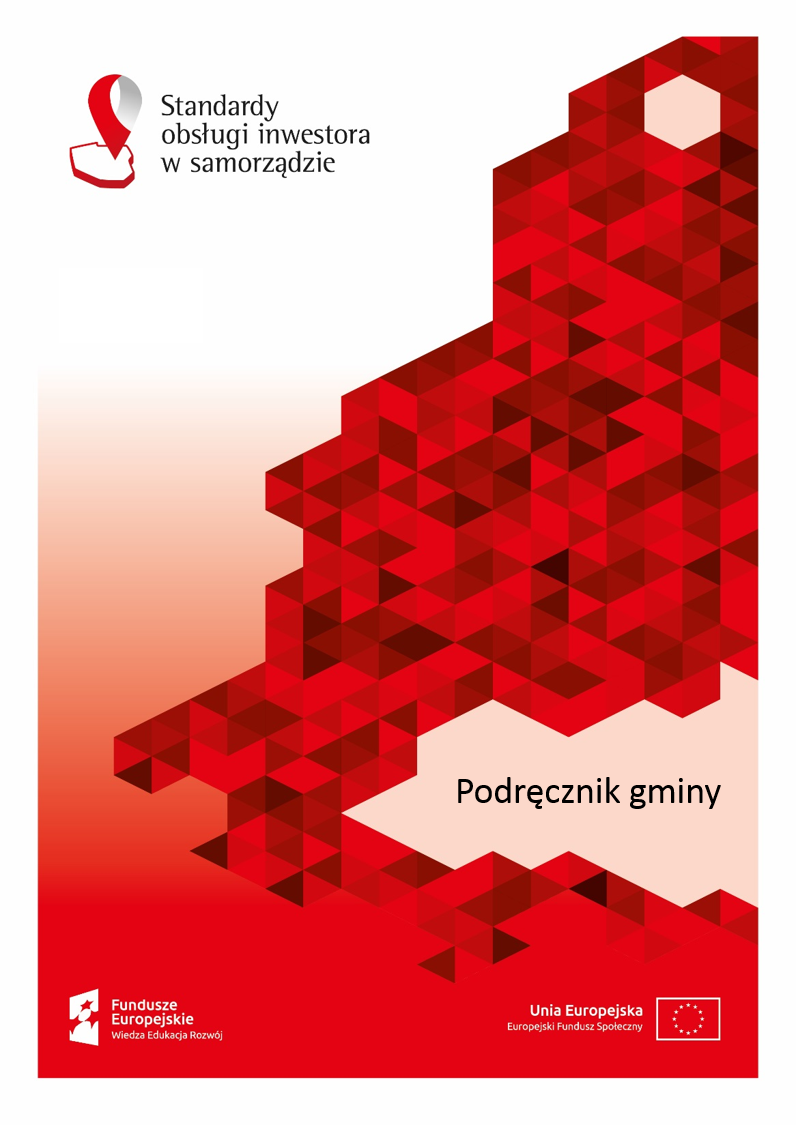 Model marketingowy PAIH S.A.
Model marketingowy PAIH S.A. w zakresie wsparcia inwestorów/przedsiębiorców
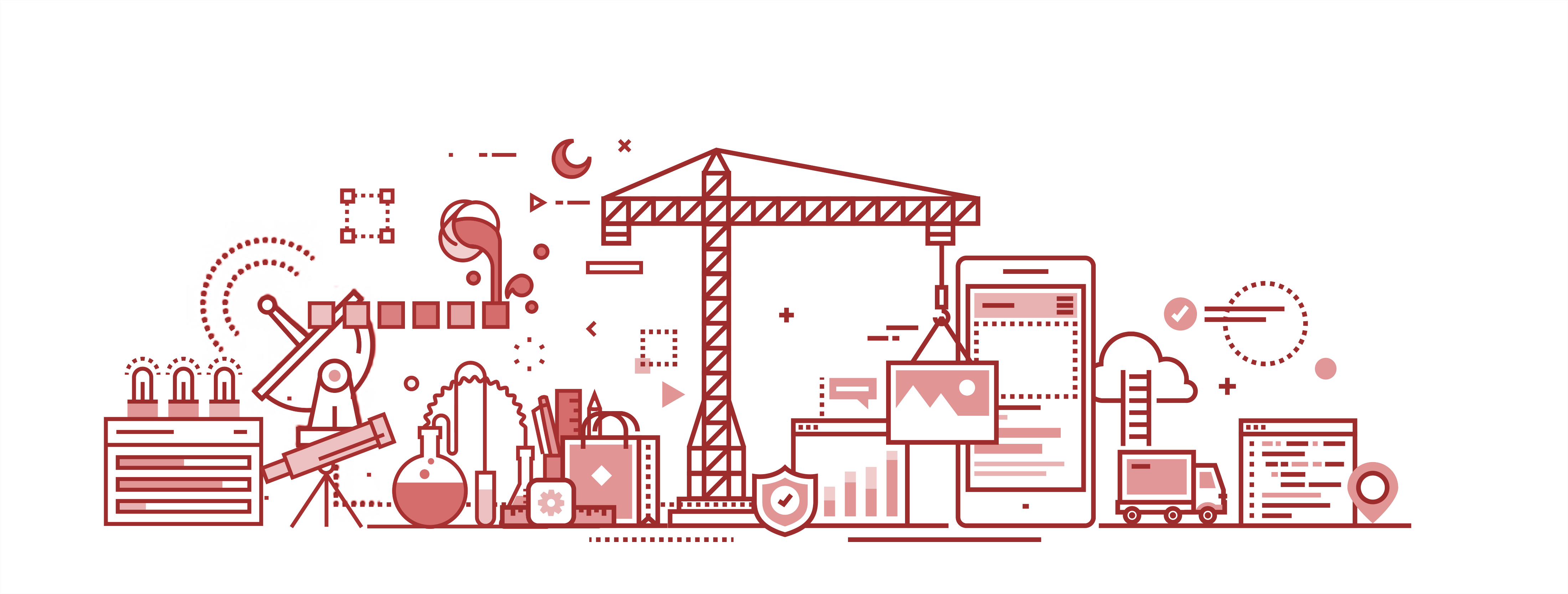 Model marketingowy PAIH S.A.
Wsparcie inwestorów. Wsparcie eksporterów
Produkt – oferta inwestycyjna z jednej strony oraz „programy wsparcia eksporterów” w ramach ekspansji zagranicznej z drugiej;
Cena – usługi non profit oraz udziela wsparcia w zakresie dysponowania środkami publicznymi (w ramach różnych projektów). W przypadku uwzględnienia wszystkich elementów w „procesie”, wsparcie PAIH i jej partnerów regionalnych prowadzi do obniżenia kosztów zarówno procesu inwestycyjnego jak i działań proeksportowych przy jednoczesnym przysporzeniu korzyści, w tym ekonomicznych, JST będących ostatecznym (głównym) beneficjentem „sprzedaży oferowanych produktów”
Model marketingowy PAIH S.A.
Wsparcie inwestorów. Wsparcie eksporterów
Promocja – aktualnie PAIH S.A. i jej partnerzy regionalni oferują zarówno JST jak i przedsiębiorcom dostęp do pełnej gamy produktów promocyjnych. Głównym i najefektywniejszym narzędziem są portale internetowe (GOI, oferta COIE, SSE, promocja regionalna, branżowa, …). Ponadto misje, targi, B2B, wsparcie ZBH. Oczywiście najistotniejsza jest ciągłe podnoszenie jakość oferowanych produktów w myśl zasady, że „to co dobre – sprzedaje się samo”; 
Dystrybucja – to dopasowanie „geograficzno – branżowe” do posiadanej oferty produktowej. Niebagatelna rolę w tej kwestii będzie odgrywała stworzona przez PAIH sieć ZBH w ok. 60 krajach na świecie oraz wewnętrzna sieć współpracy w ramach Polskiej Strefy Inwestycji .
Model marketingowy PAIH S.A.
Procesy
Działania
Czynniki ważne dla przedsiębiorców
marketing inwestycyjny (bezpośredni – wizyty, misje,    
 konferencje)
 obsługa inwestorów - wizyty lokalizacyjne
 obsługa systemu finansowego wsparcia projektów -  
 negocjowanie pakietów wsparcia dla inwestora 
 współpraca z ambasadami RP z WPHI
 opieka poinwestycyjne
Pozyskiwanie                   i obsługa inwestorów 
Opieka poinwestycyjna
profesjonalizm w działaniach
  zbudowanie „kompletnej” oferty promocyjnej
  portal internetowy – oknem na świat
  wykorzystanie dobrej współpracy z lokalnym biznesem
  współuczestniczenie w promocji gospodarczej partnerów biznesowych, regionu i Polski
Promocja oferty                  produktowej JST
budowanie kompetencji urzędników
  prace badawcze i analizy dot. potencjału jst , audyty i wybór lokalizacji 
  budowanie oferty „uszytej na miarę” – sektory, skala, kierunki geograficzne 
  gromadzenie i przetwarzanie informacji - bazy danych dot: ofert lokalizacyjnych, nieruchomości, inwestorów, dostawców i partnerów biznesowych
  współpraca PAIH z PSI, regionalnymi COI/E, lokalnymi przedsiębiorcami,  parkami NT i instytucjami otoczenia biznesu, …
Tworzenie przyjaznego środowiska dla inwestycji / eksportu. 
Budowanie oferty produktowej JST
Strategia rozwoju JST musi być spójna ze strategią rozwoju regionu
Standaryzacja obsługi inwestora (przedsiębiorcy)
Badanie oczekiwań klienta
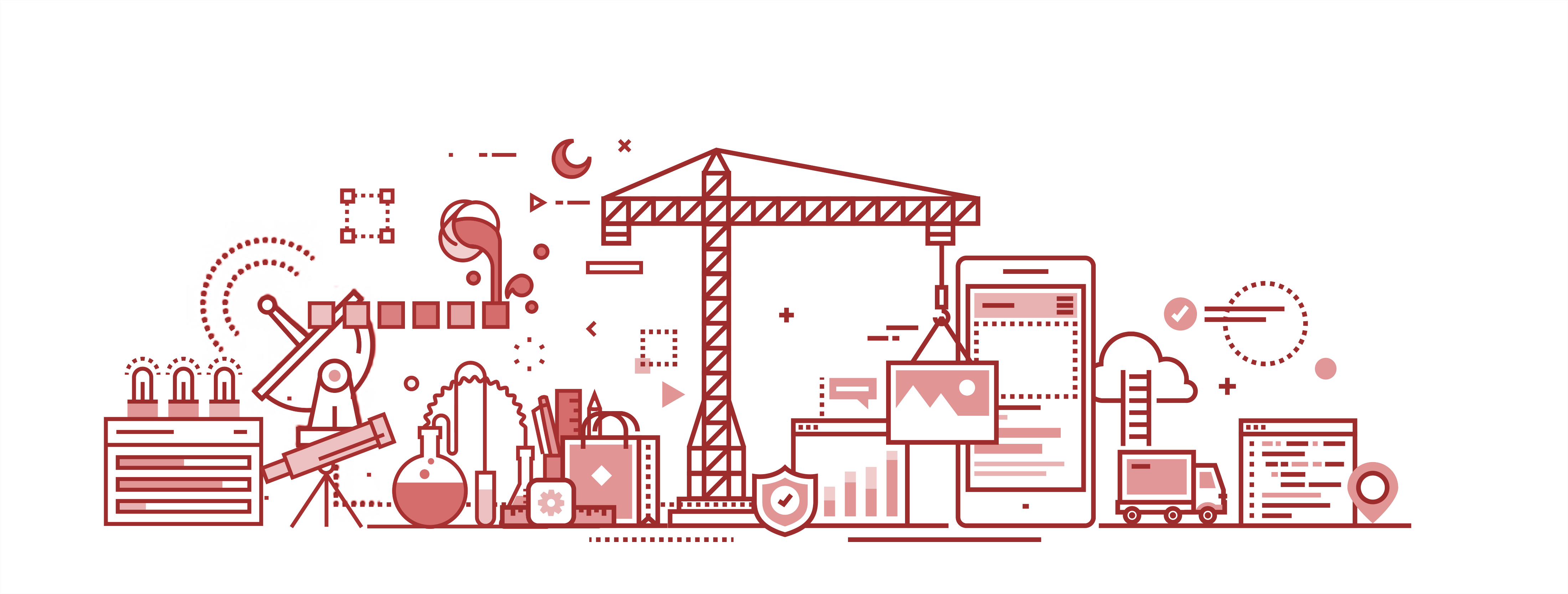 Standaryzacja obsługi inwestora
Badanie oczekiwań klienta
„Do najbardziej wartościowych aktywów każdego przedsiębiorstwa zalicza się m.in. jego relacje z klientami. Trwałość ich jest podstawą wyższej rentowności przedsiębiorstwa. Zdobycie i zatrzymanie klientów wymaga zrozumienia tego, co dla tych klientów stanowi wartość i koncentracji na procesach, dzięki którym tę wartość można konsekwentnie dostarczać. Niezwykle istotne jest, zatem określenie sposobów zwiększania wartości dla klienta, dzięki stosowaniu strategii marketingowych wychodzących poza tradycyjną koncentrację na markach i wizerunku [Christopher Peck, 2005]. Jedną z metod zwiększania wartości oferowanej nabywcom jest poprawa jakości obsługi klienta”.
Źródło: Szymon Strojny „ Przesłanki standaryzacji interpersonalnej obsługi klienta”, Wyższa Szkoła Logistyki - Poznań
Standaryzacja obsługi inwestora
Badanie oczekiwań klienta
Obsługa klienta to przede wszystkim filozofia postepowania zapewniająca klientowi satysfakcję dzięki możliwie „najlepszej” obsłudze w obszarze realizacji potrzeb (oczekiwań) klienta. Typowym przykładem takich działań w naszym przypadku będzie np. wyszukanie właściwej, zgodnej z jego oczekiwaniami oferty „inwestycyjnej”, przygotowanie i obsługa wizyty lokalizacyjnej, pomoc w nawiązaniu kontaktu z właścicielem nieruchomości, wsparcie w zakresie wykorzystania dostępnych zachęt inwestycyjnych itd.
Standaryzacja obsługi inwestora
Badanie oczekiwań klienta
Obsługa klienta to również działanie nastawione na osiągnięcie zamierzonego, wcześniej zdefiniowanego celu, który jesteśmy w stanie „zmierzyć”. Obsługę klienta rozpatruje się tu w kategoriach określających nasze korzyści np. nowe, dobrze płatne miejsca pracy, innowacyjne rozwiązania techniczne ograniczające szkodliwe oddziaływania na środowisko, większe wpływy podatkowe, itd.
korzystne położenie
podaż siły roboczej
telekomunikacja
połączenia komunikacyjne
jakość obsługi w urzędzie
fachowa siła robocza
lokalne zachęty podatkowe
obiekty produkcyjne i biurowe
wcześniejsza współpraca inwestora z polskimi partnerami
stosunek władz lokalnych do BIZ
bliskość granic
duży rynek zbytu w regionie
doświadczenia innych spółek
mała konkurencja ze strony firm lokalnych
podaż i dostęp do surowców
ceny surowców
wysoki
Niski/a
Wpływ władz samorządowych na dany czynnik
Standaryzacja obsługi inwestora
Czynniki ważne dla inwestorów
Waga dla inwestora
infrastruktura techniczna
wysoka
nastawienie mieszkańców do inwestycji zagranicznych
Źródło: Dziemianowicz W. (1998), Rola władz samorządowych w przyciąganiu kapitału zagranicznego, w: Z. Olesiński (red.) Bezpośrednie inwestycje zagraniczne w Polsce, PWE, Warszawa.
Standaryzacja obsługi inwestora
Czynniki ważne dla inwestorów
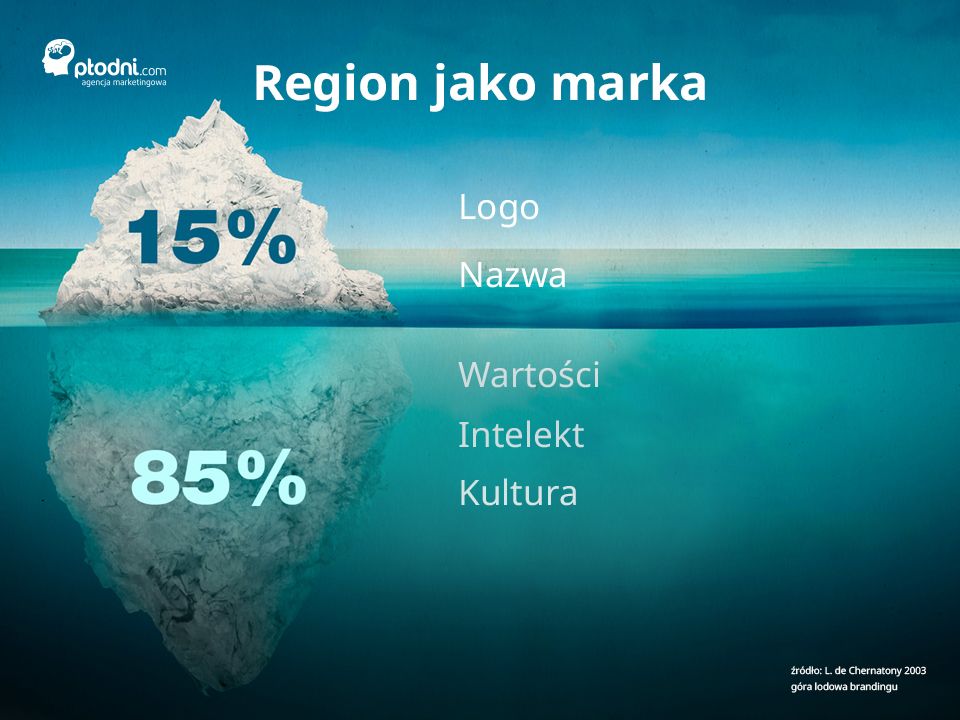 Główne elementy oddziaływania na rynek
Eksport, Inwestycje, Partnerstwo
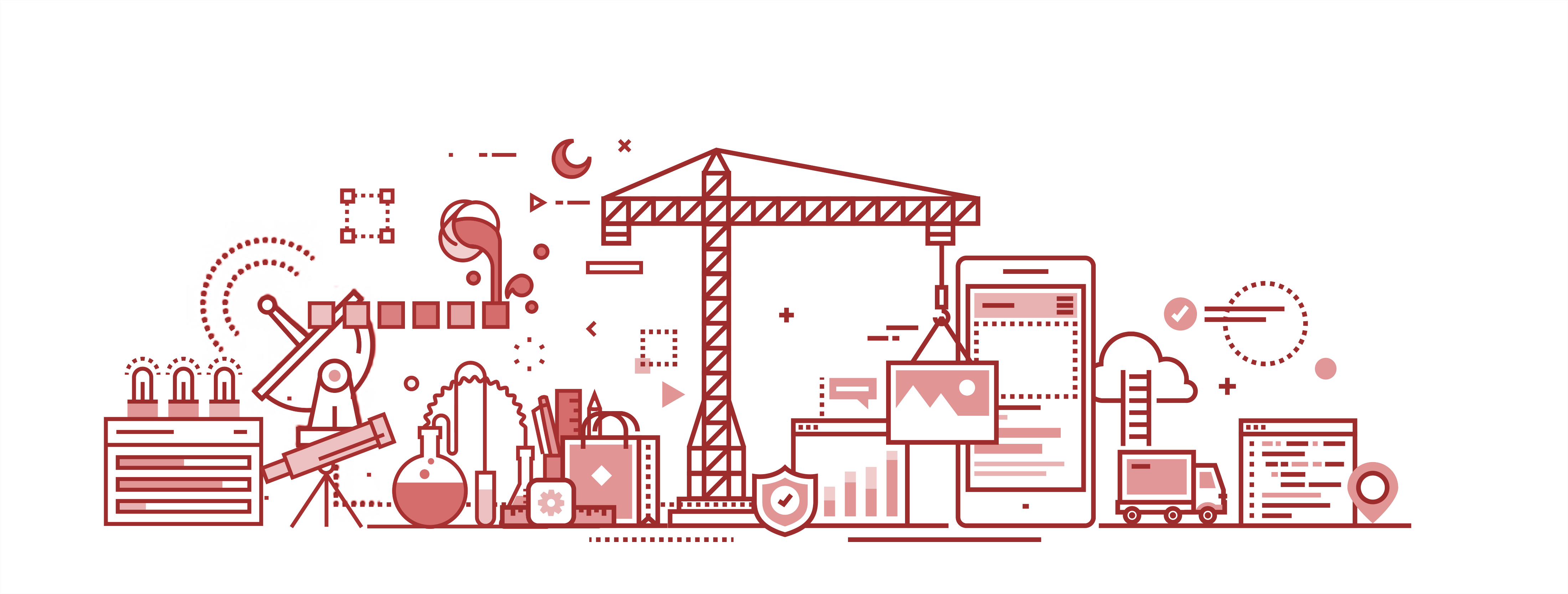 Główne elementy oddziaływania na rynek
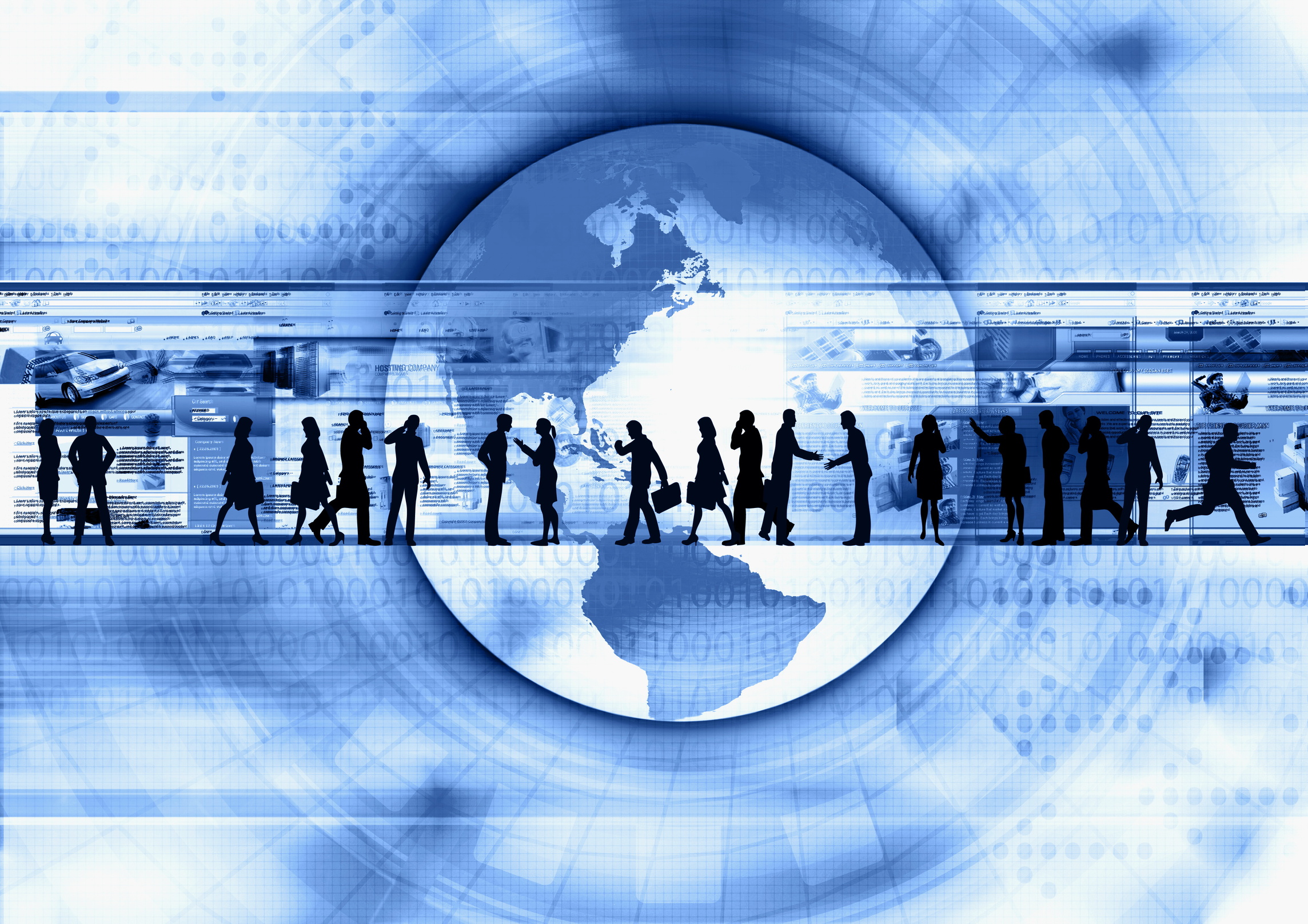 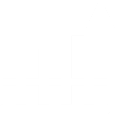 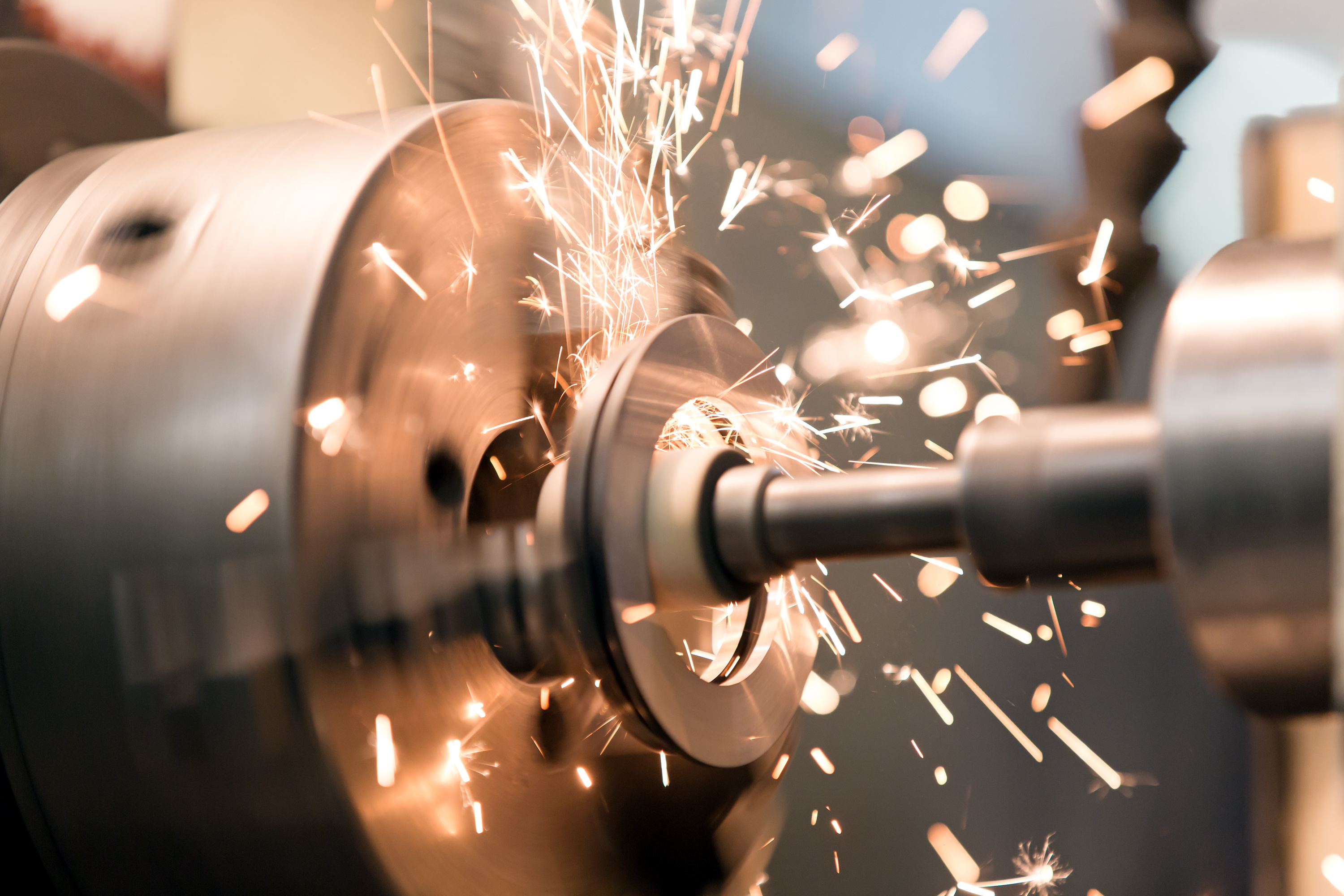 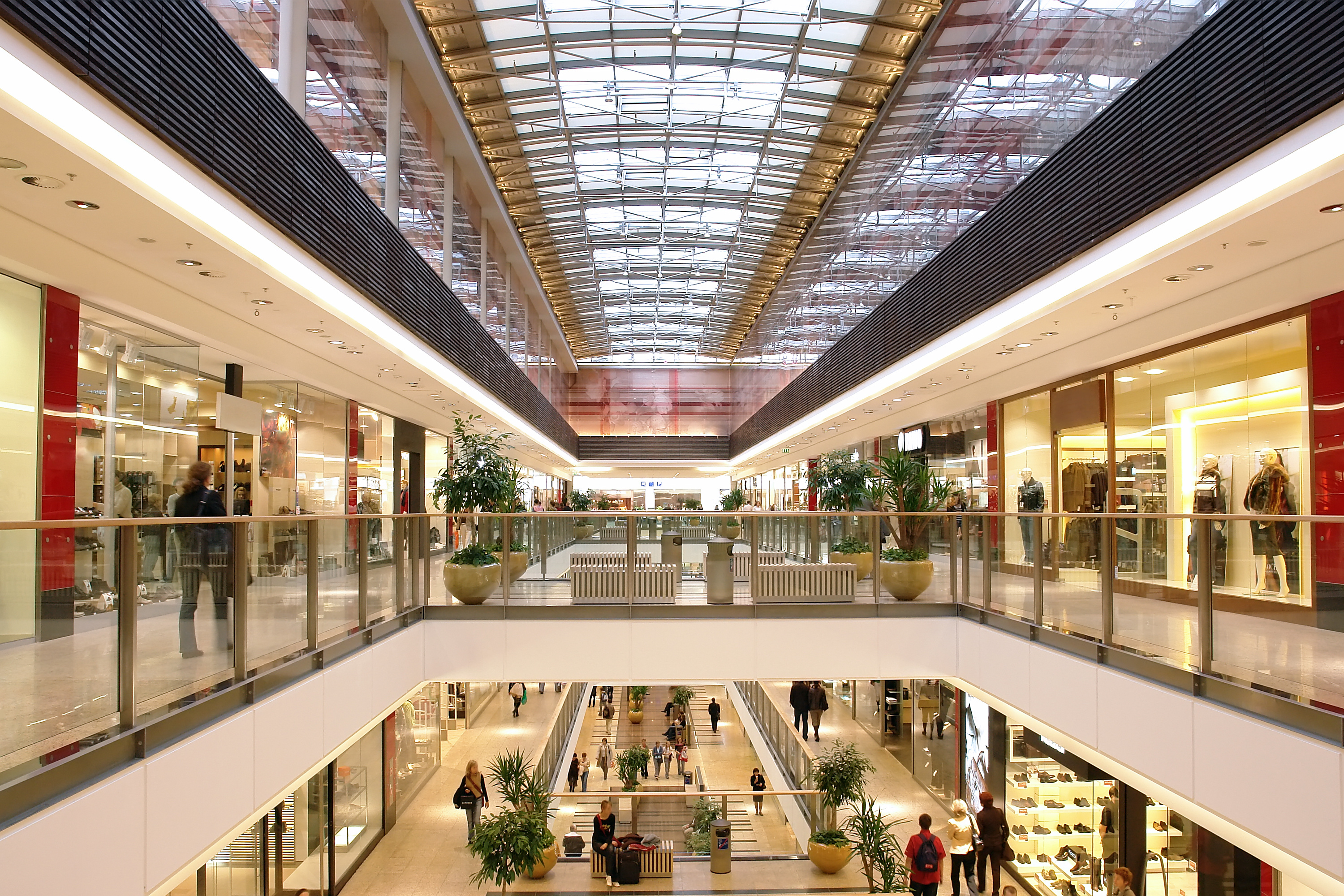 Eksport
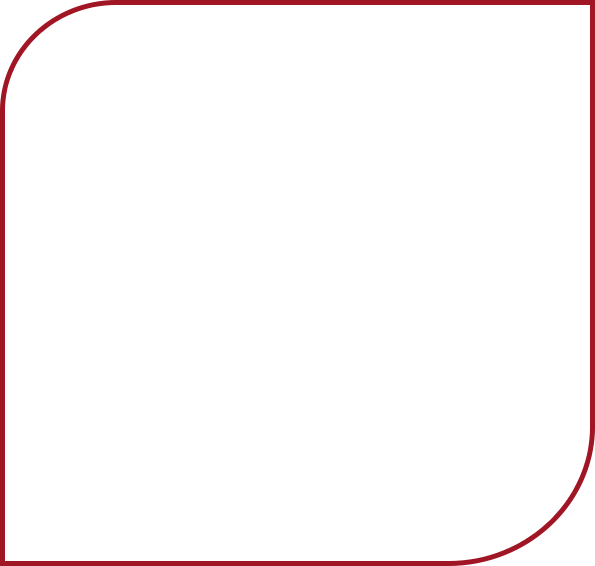 Eksport
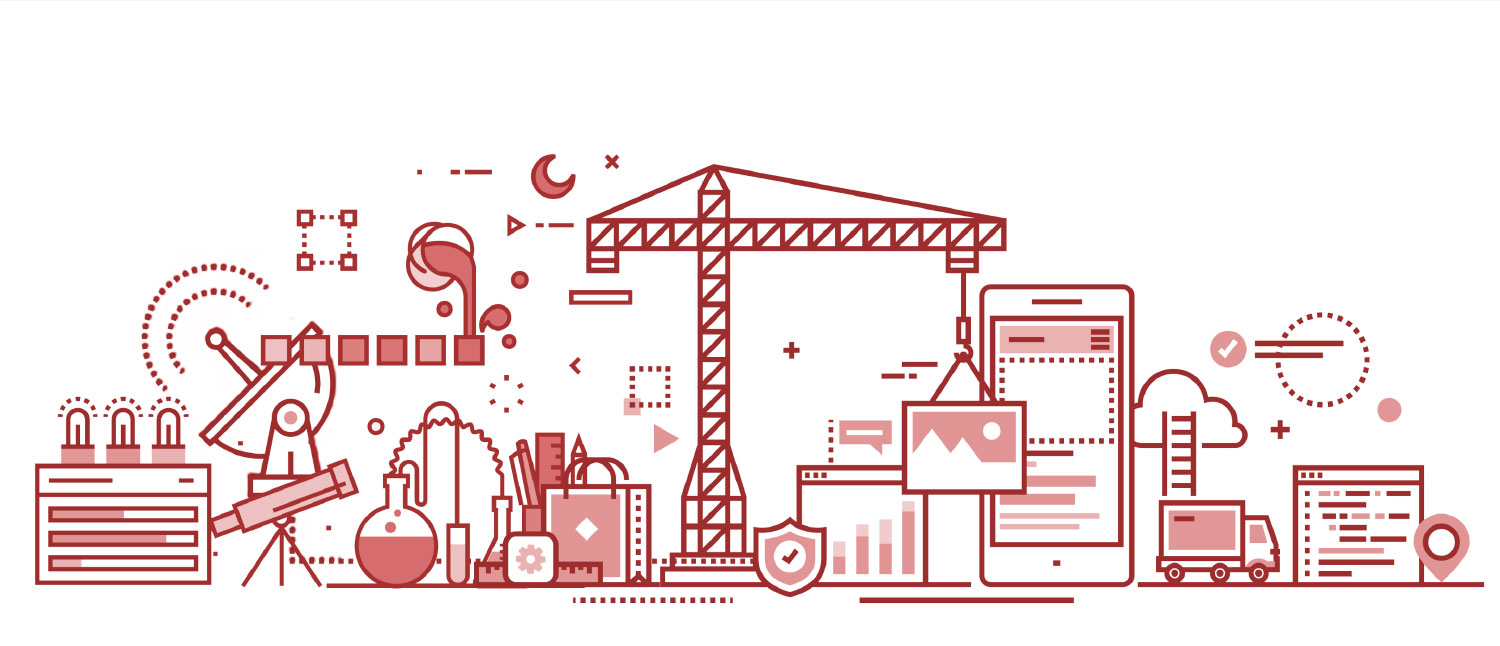 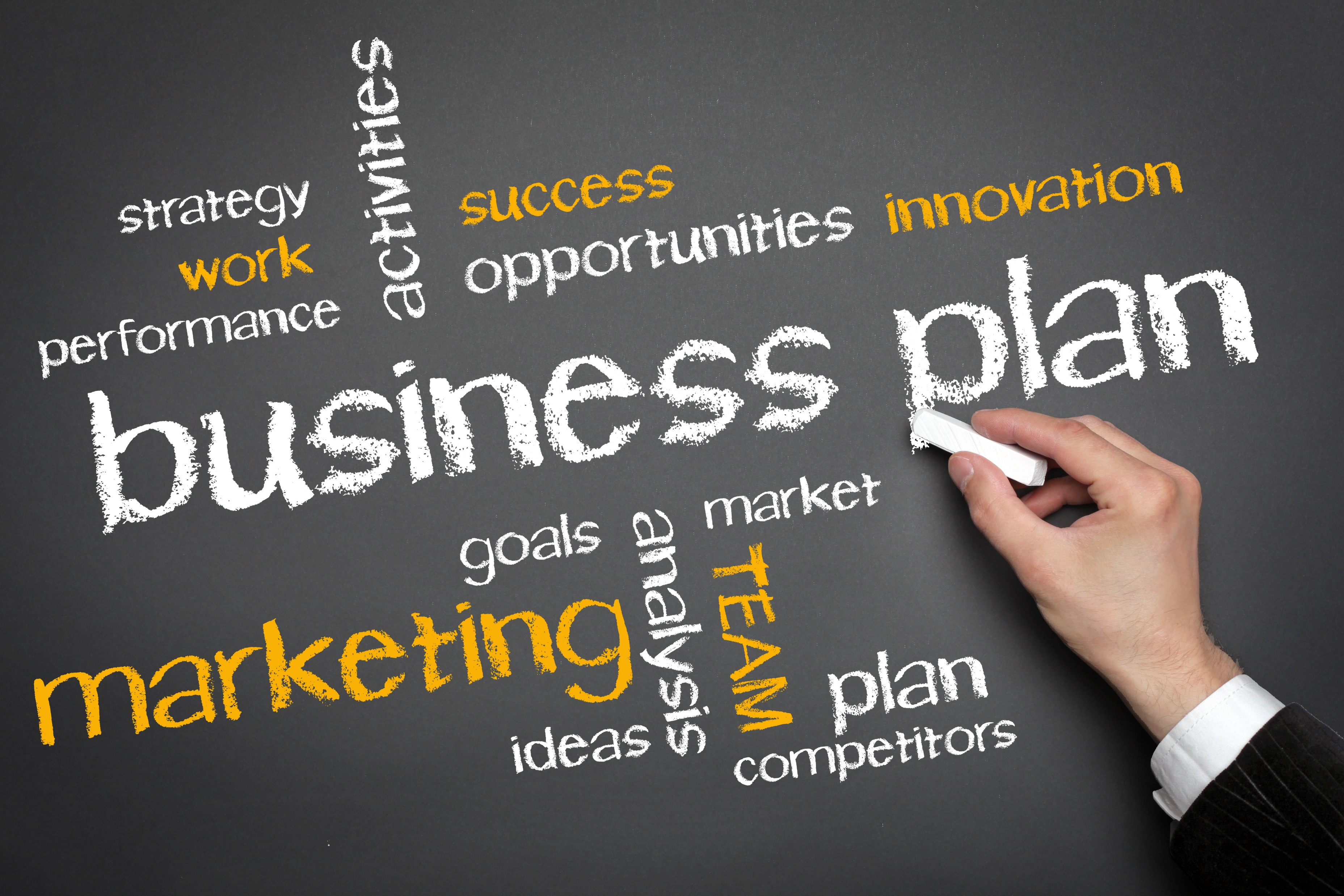 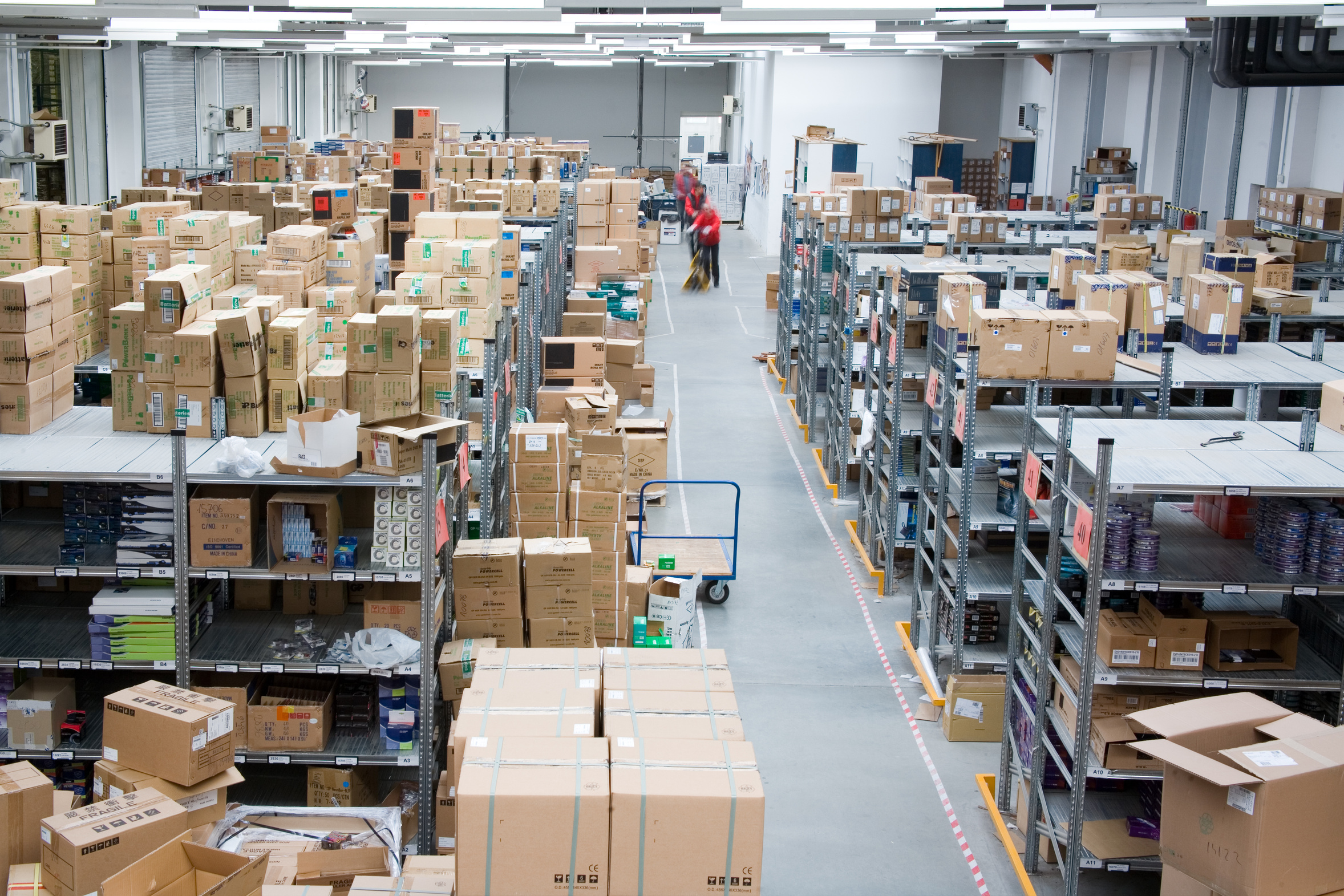 Inwestycje
Partnerstwo
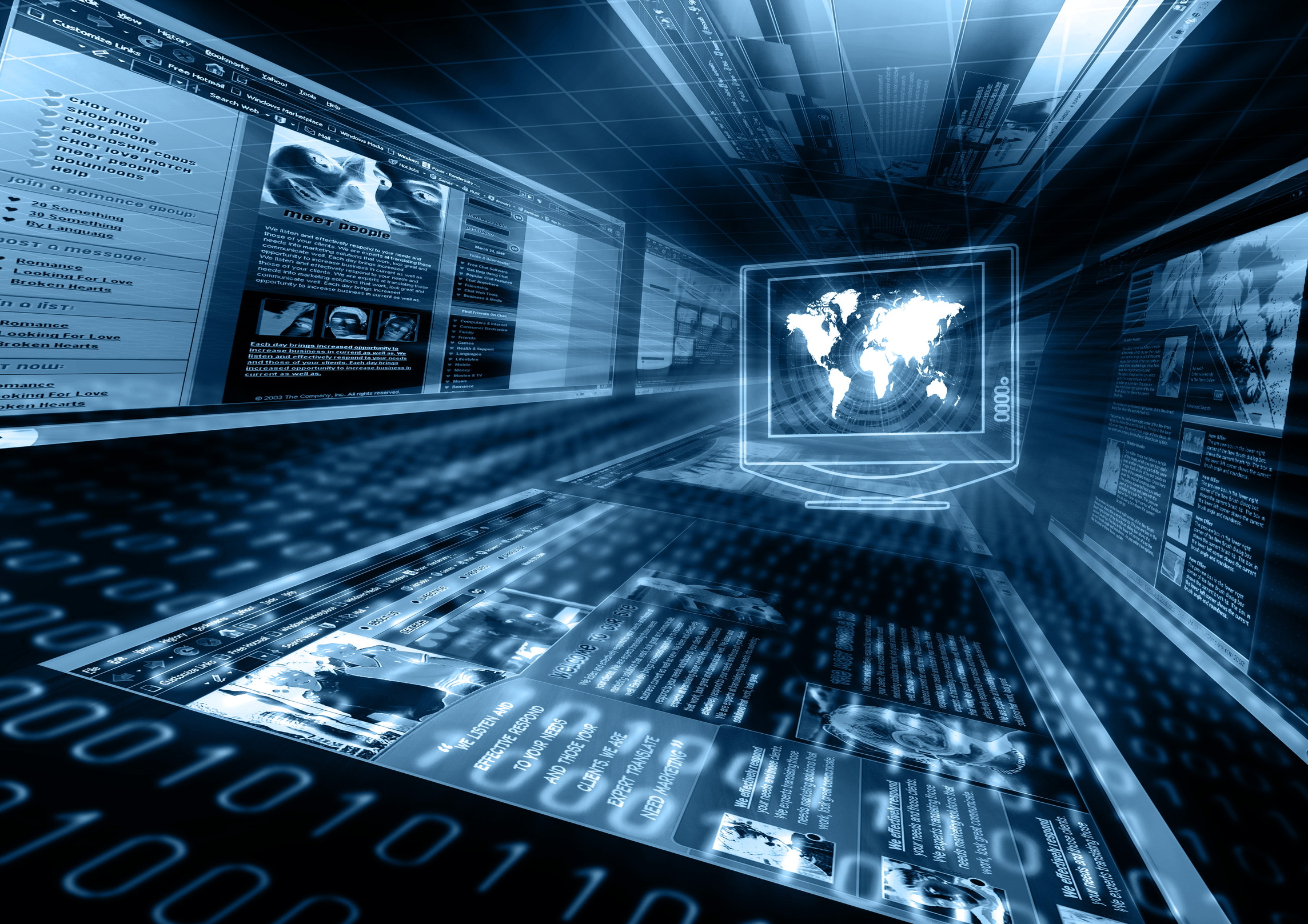 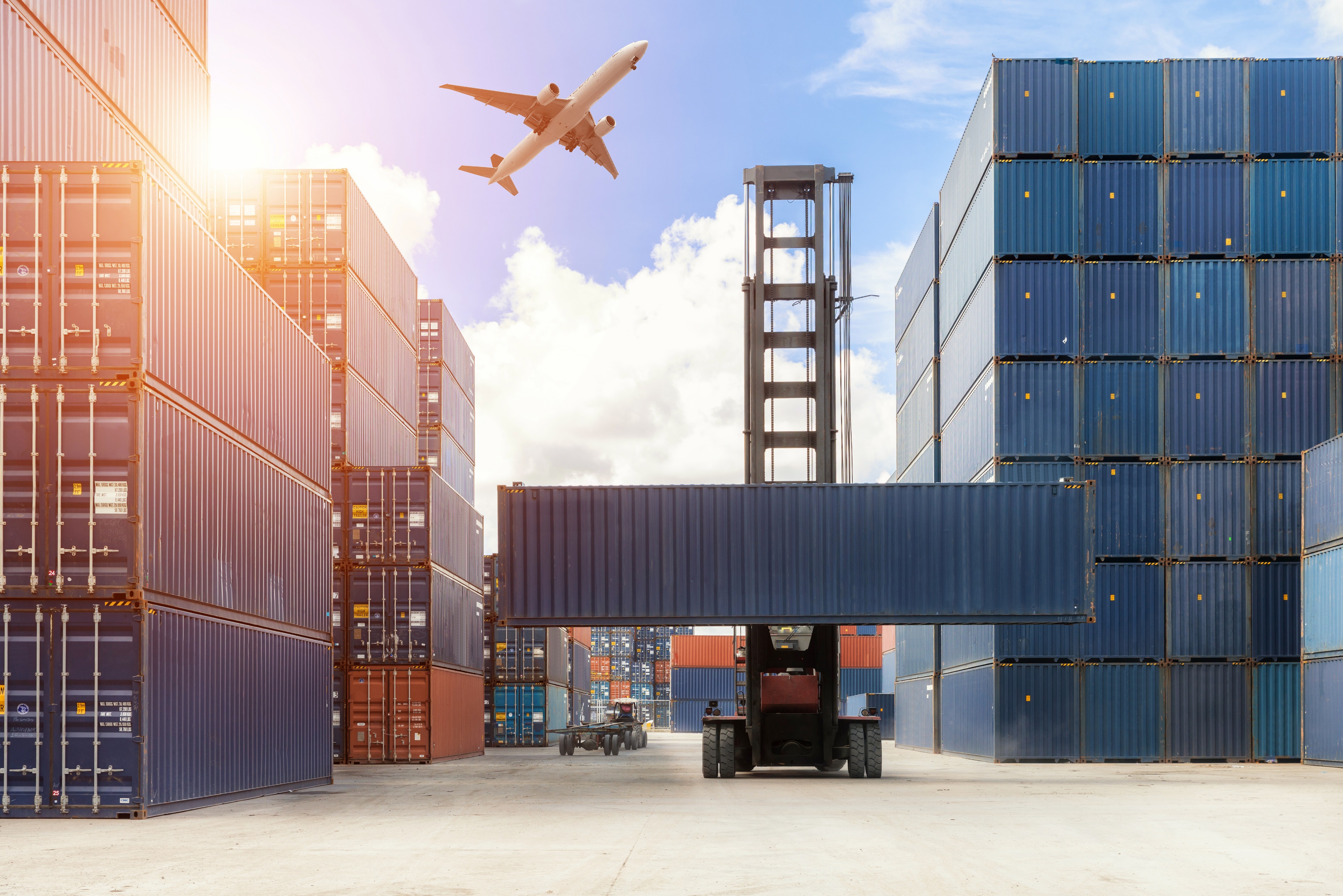 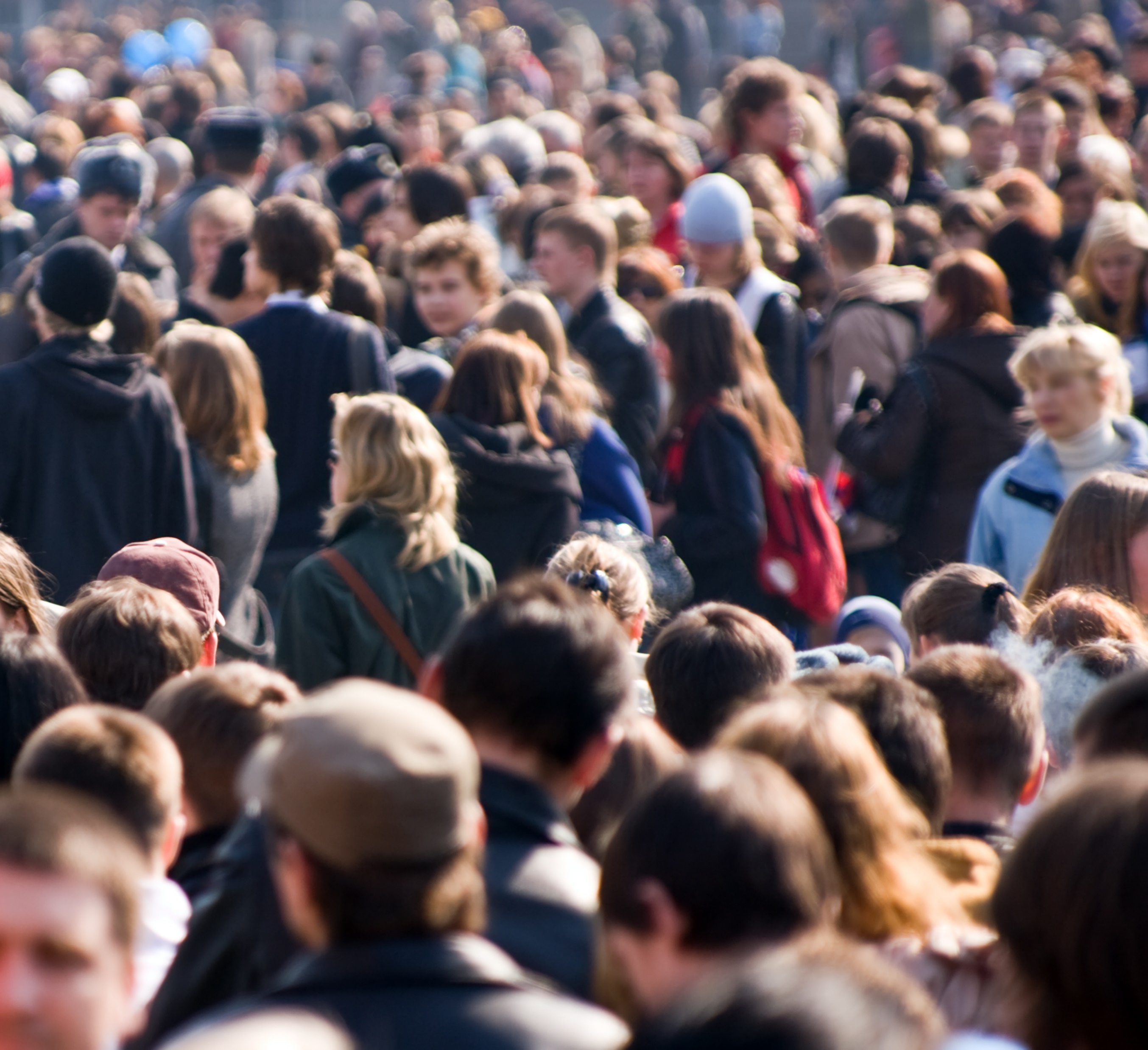 Główne elementy oddziaływania na rynek
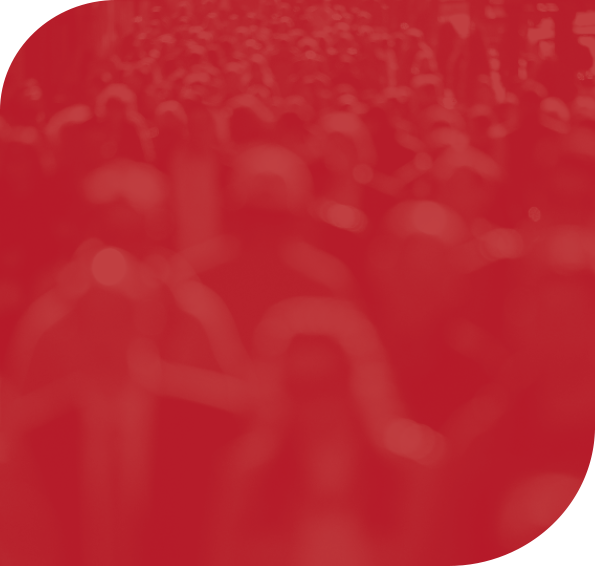 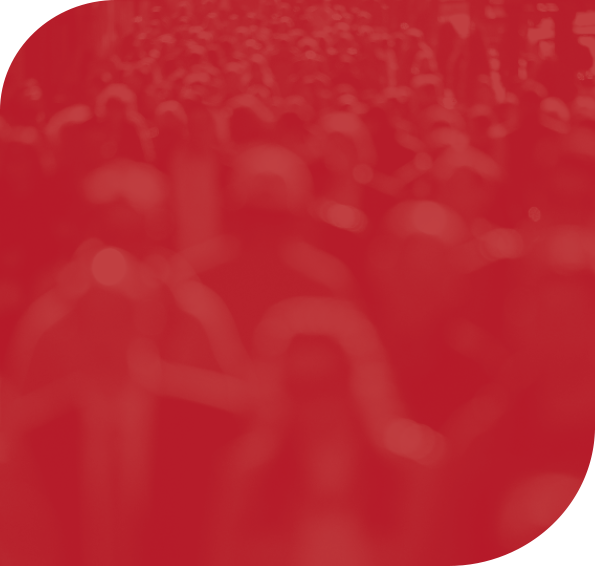 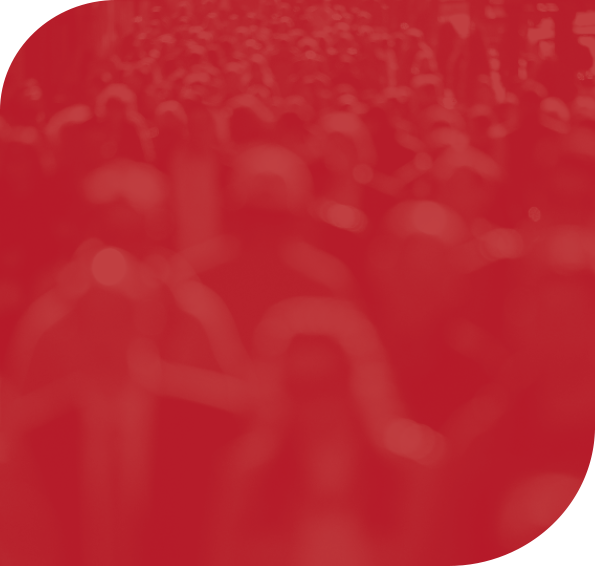 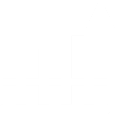 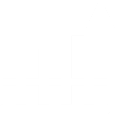 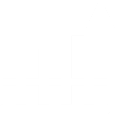 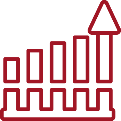 Export
Inwestycje
Partnerstwo
Eksport
Zwiększanie rodzimych inwestycji w Polsce oraz poza granicami. Wsparcie inwestycji zagranicznych na terenie naszego kraju
Wsparcie polskiego eksportu ze szczególnym uwzględnieniem małych i średnich  przedsiębiorstw (MŚP)
Wsparcie polskiego eksportu ze szczególnym uwzględnieniem małych iśrednich przedsiębiorstw MSP
Współpraca z administracją publiczną w realizacji wspólnych projektów
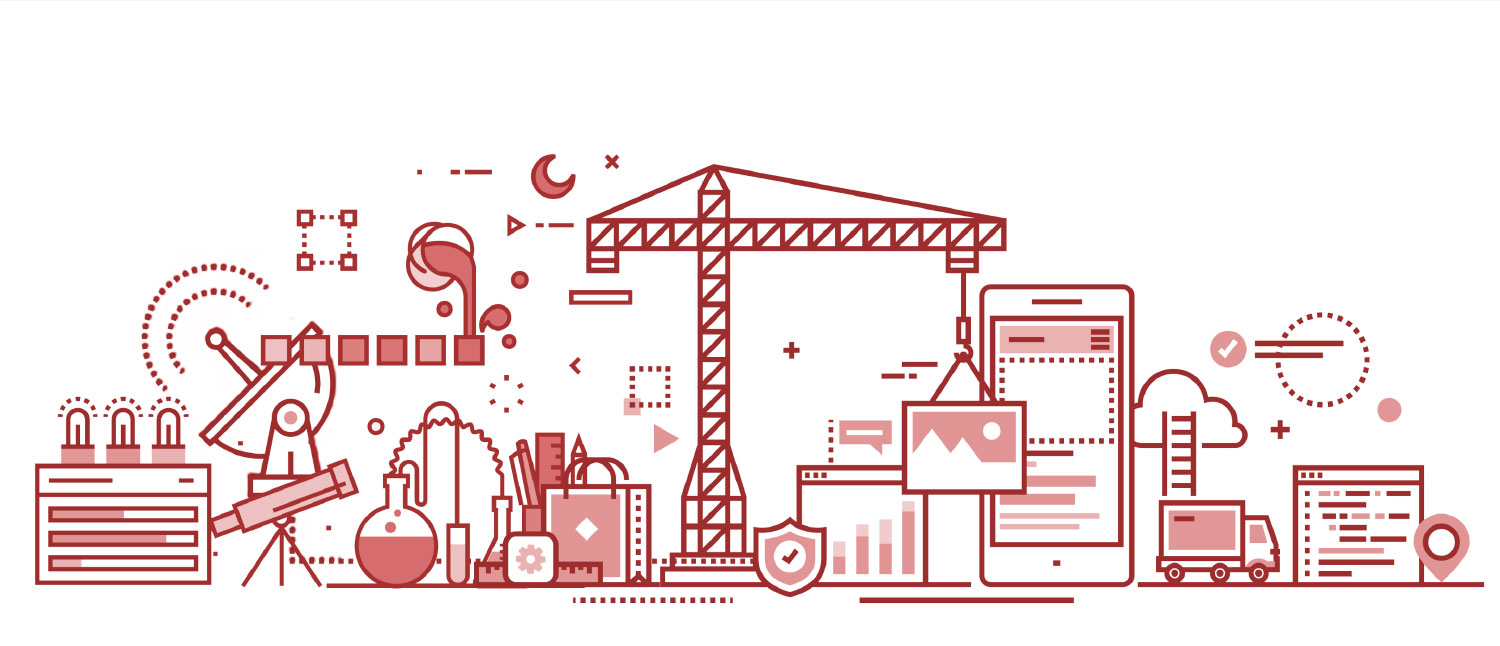 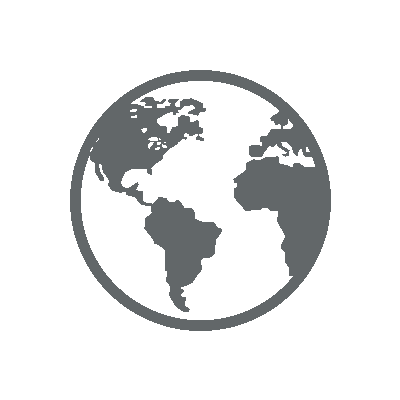 Główne elementy oddziaływania na rynek
Przegląd oferty eksportowej PAIH S.A.
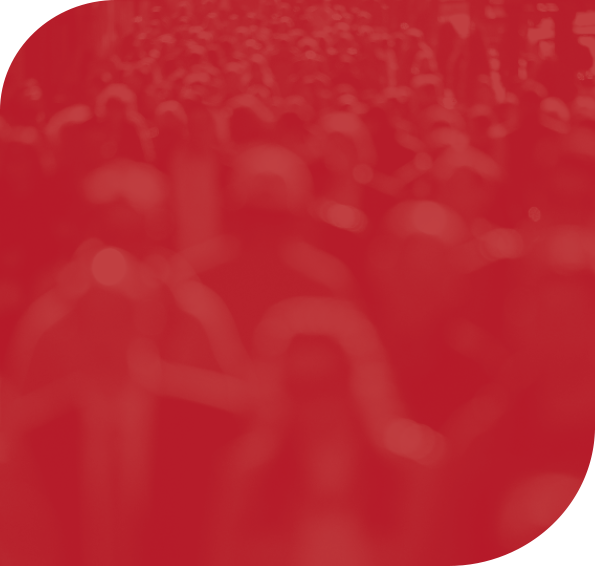 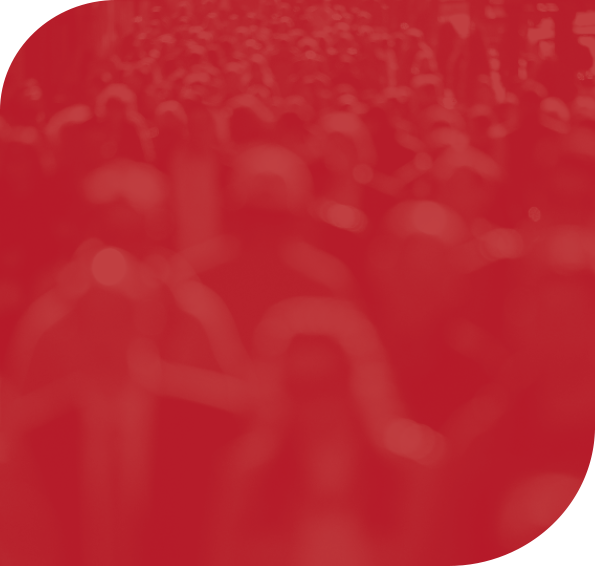 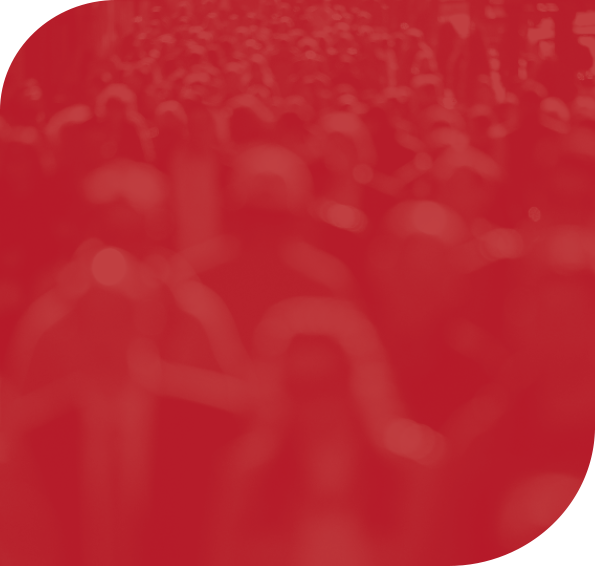 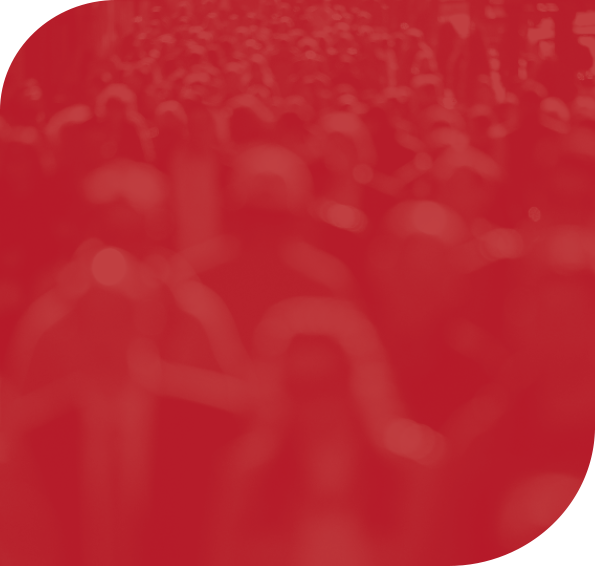 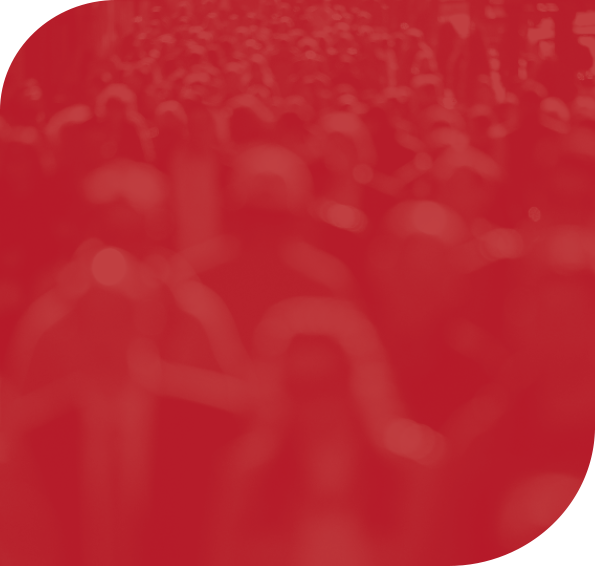 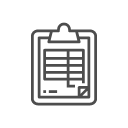 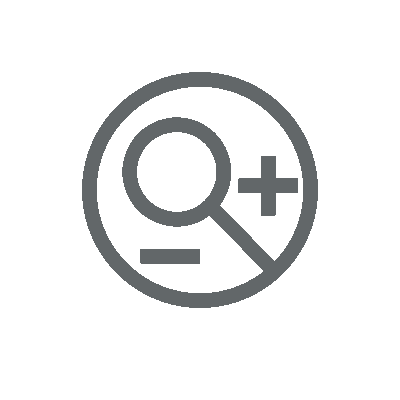 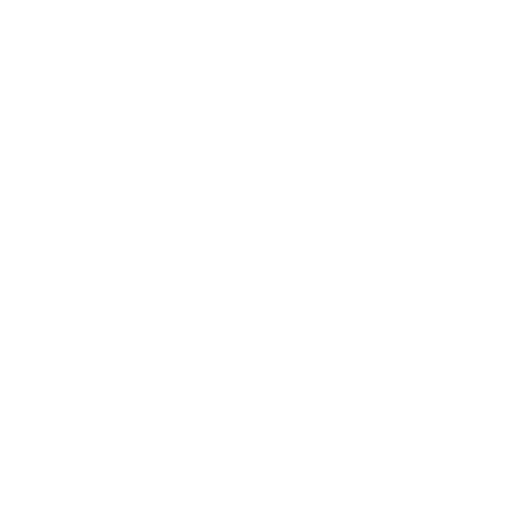 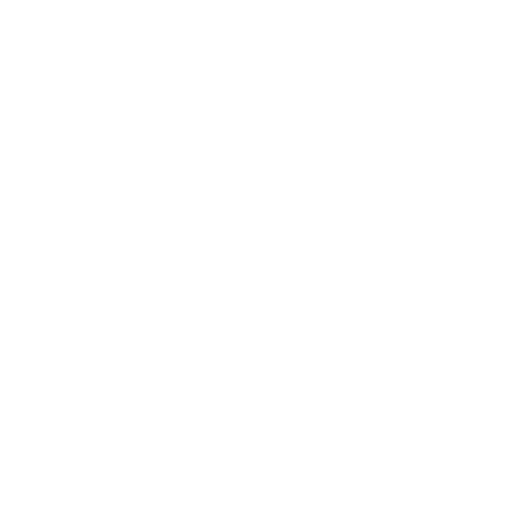 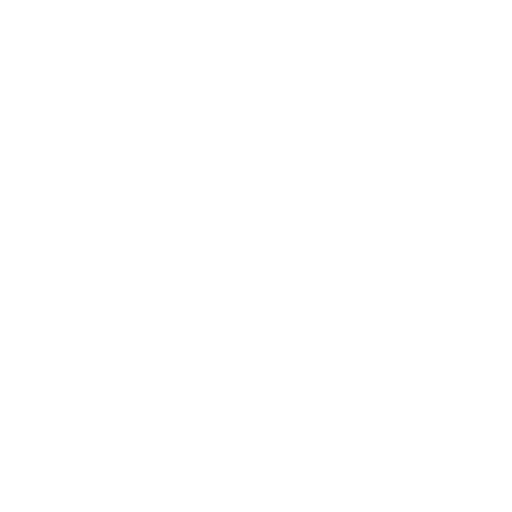 Przygotowywanie pakietów informacyjnych
Analiza potencjału eksportowego
Opracowanie listy partnerów biznesowych
Weryfikacja partnerów biznesowych
Organizacja spotkań B2B
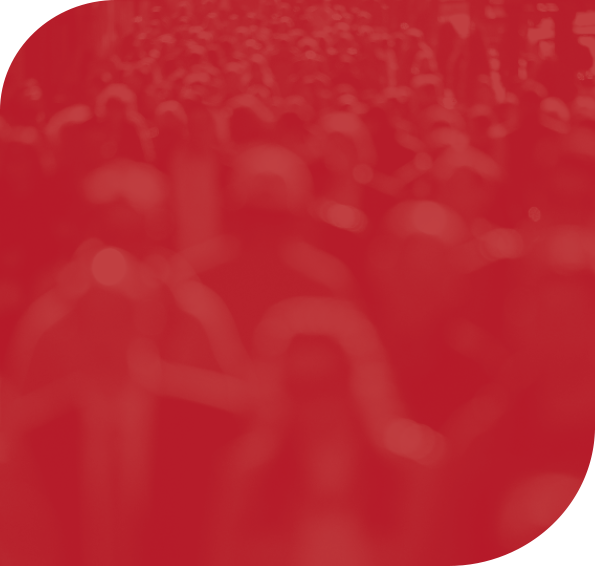 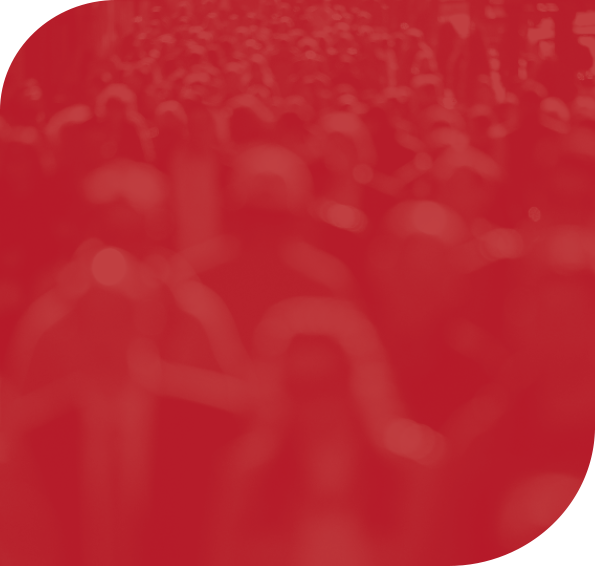 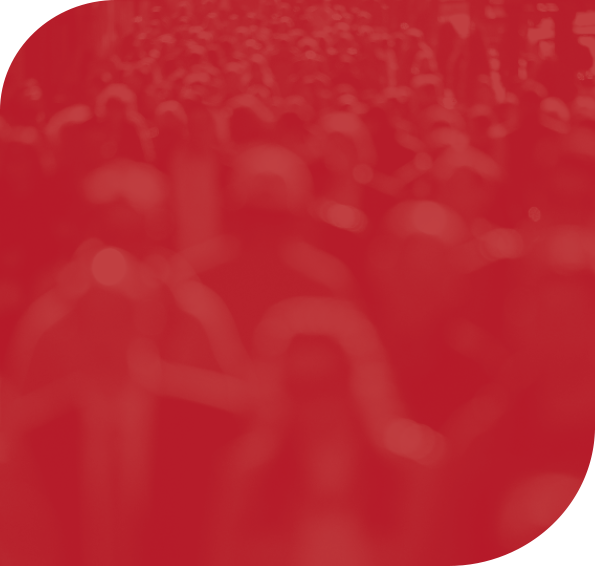 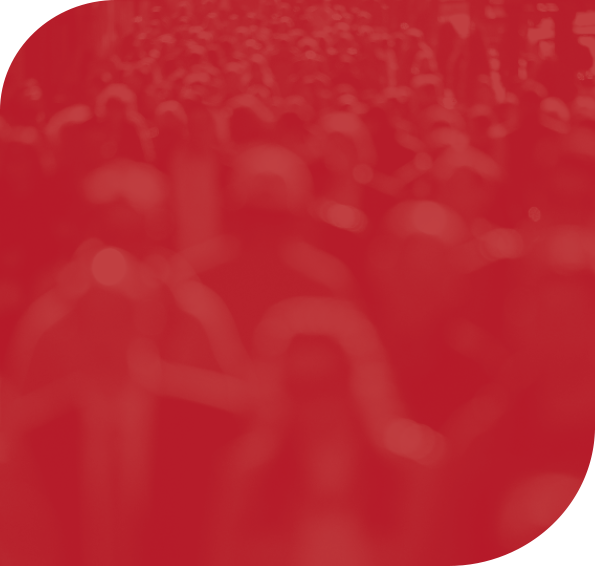 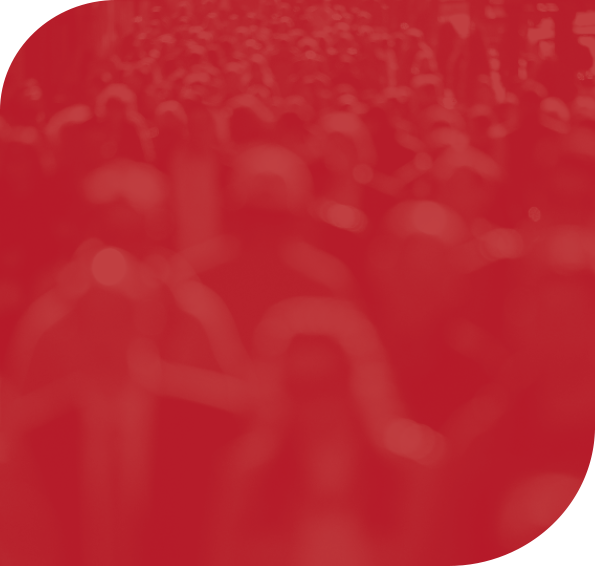 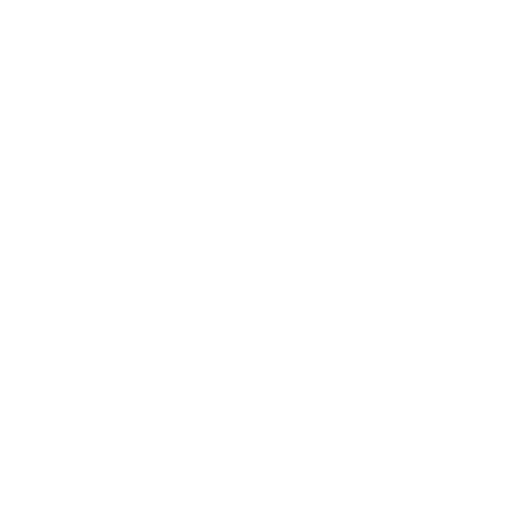 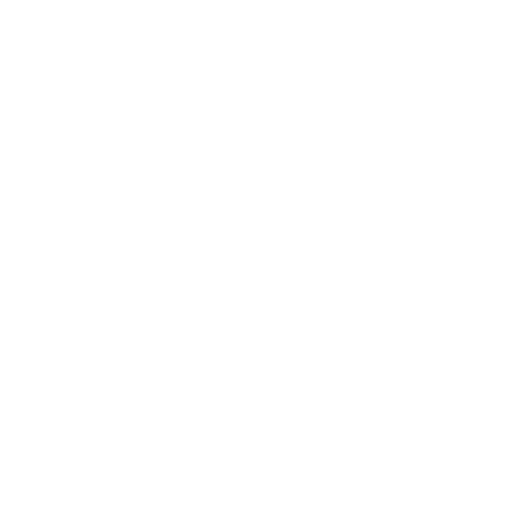 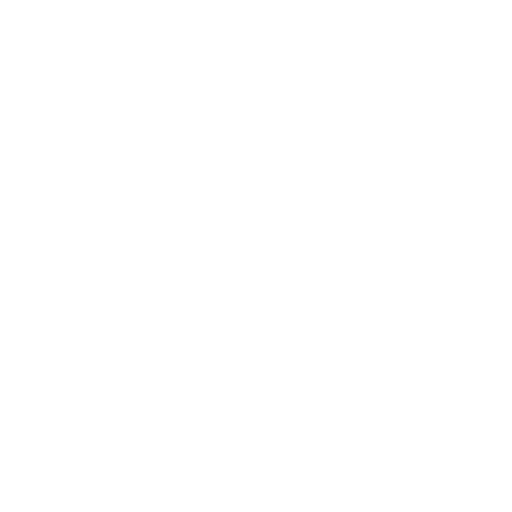 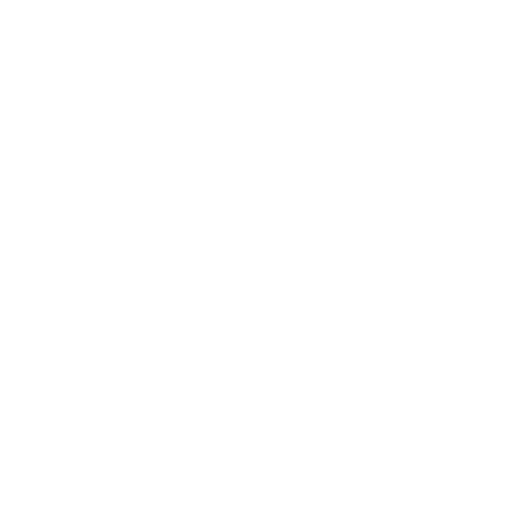 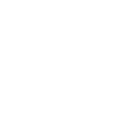 Szkolenia
Wsparcie w kontaktach z administracją
Wsparcie komunikacyjne
Udostępnienie powierzchni biurowej za granicą
Organizacja misji biznesowych
Główne elementy oddziaływania na rynek
Przegląd oferty inwestycyjnej PAIH S.A.
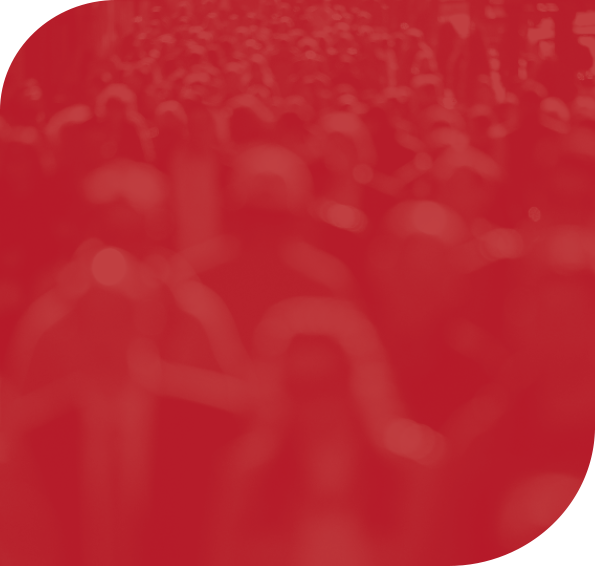 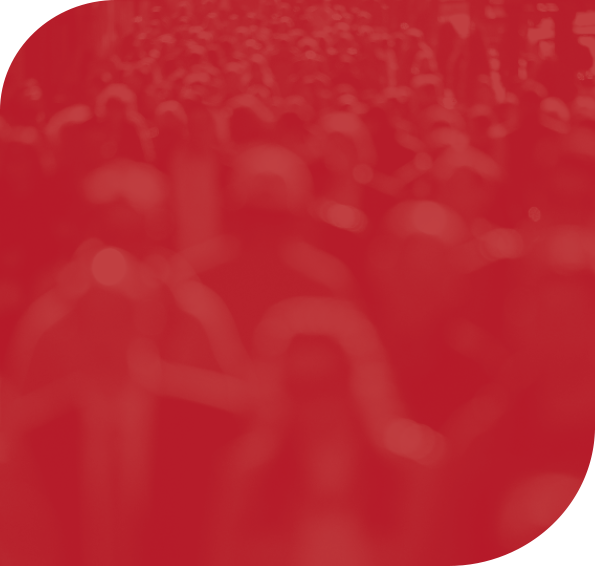 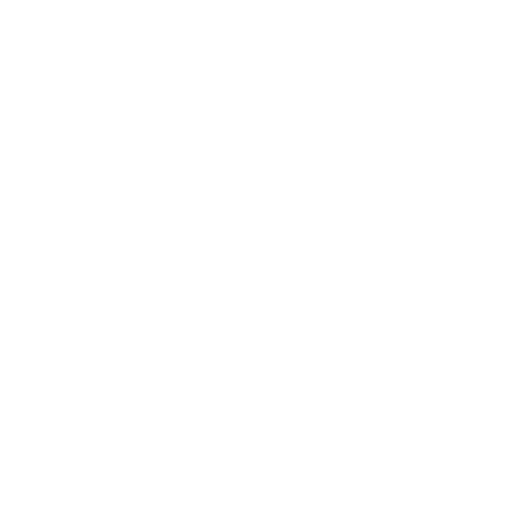 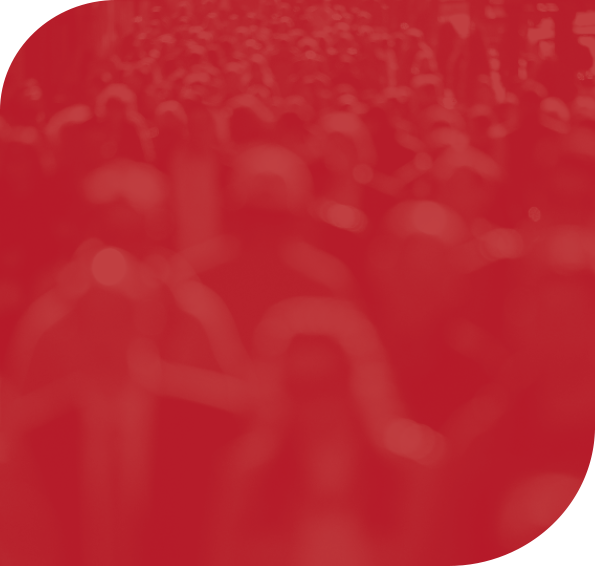 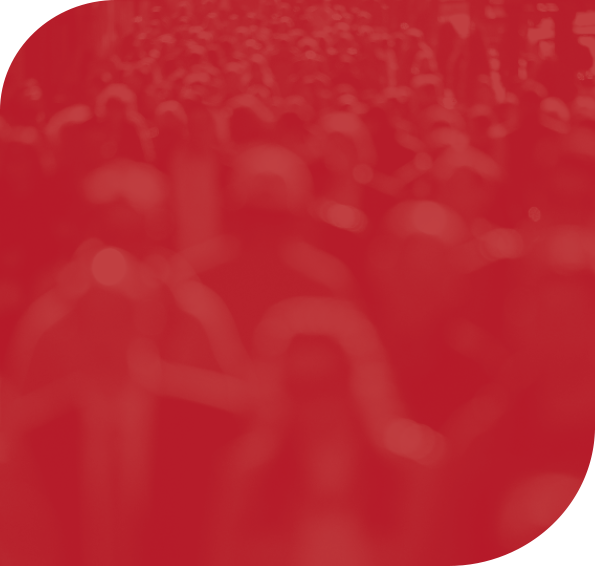 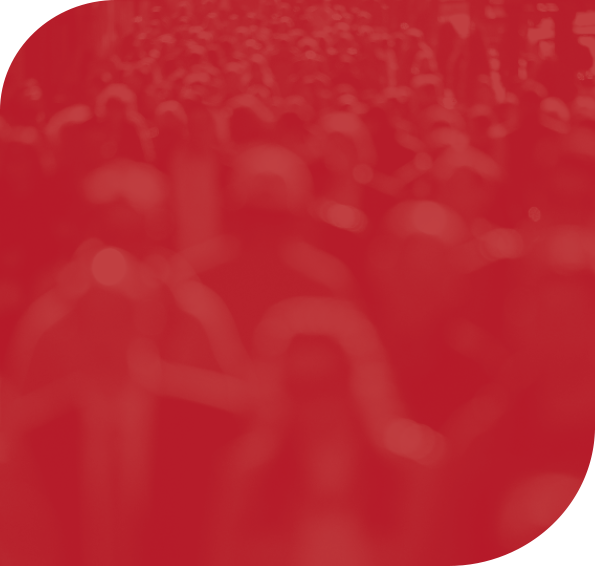 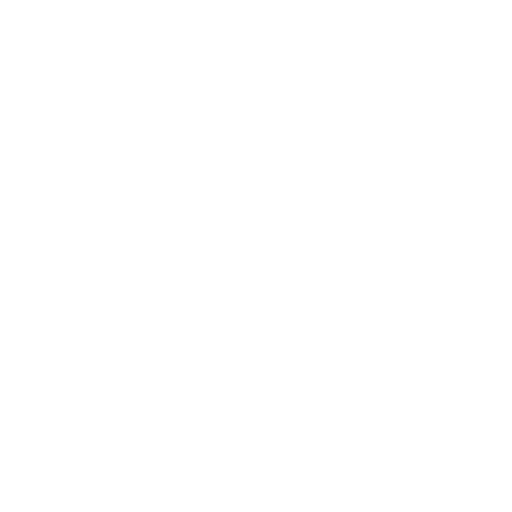 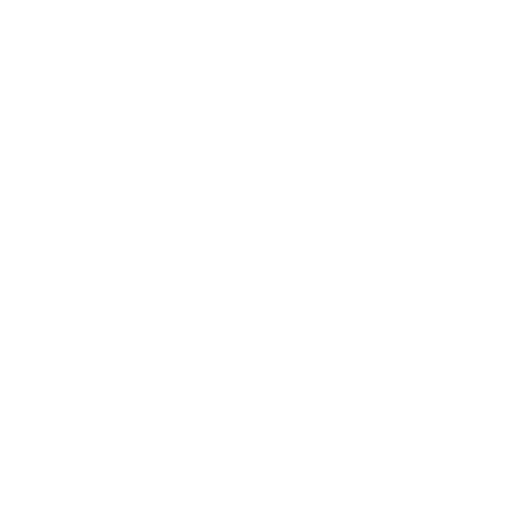 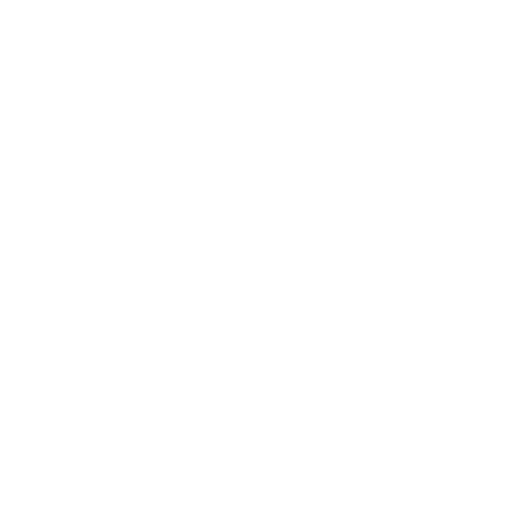 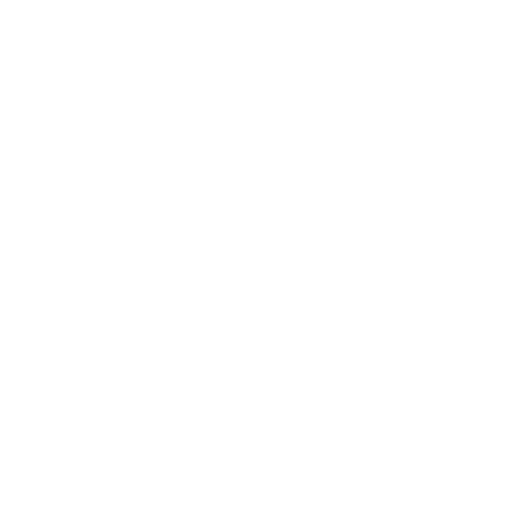 Opracowanie informacji o zachętach inwestycyjnych
Przygotowanie pakietów informacyjnych
Przygotowanie ofert 
nieruchomości inwestycyjnych
Przeprowadzanie audytów nieruchomości inwestycyjnych
Konsulting lokalizacyjny
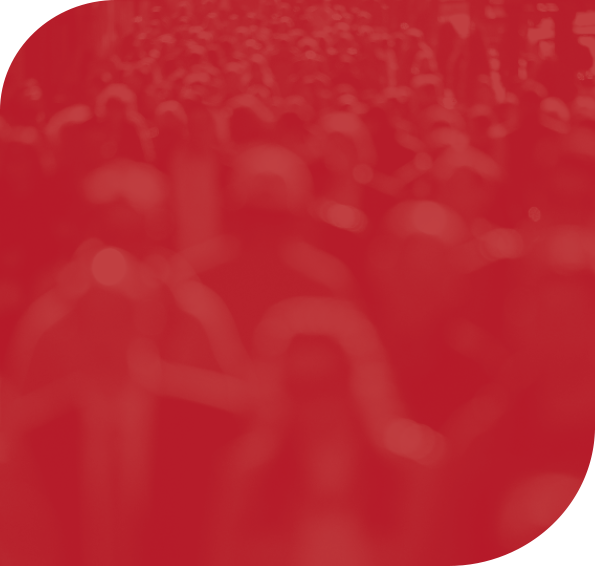 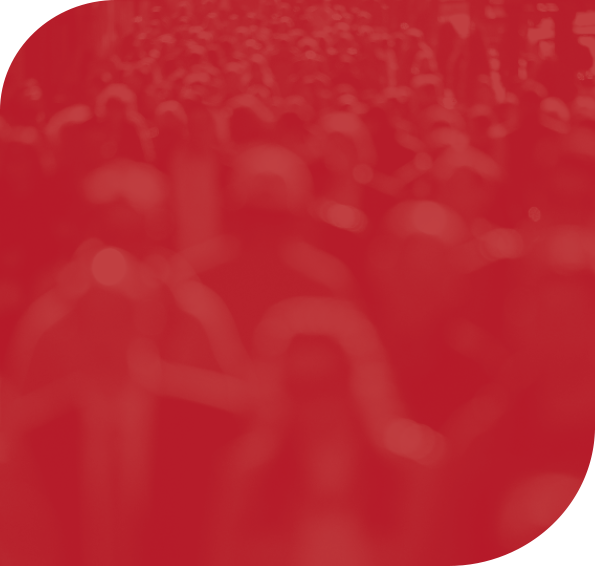 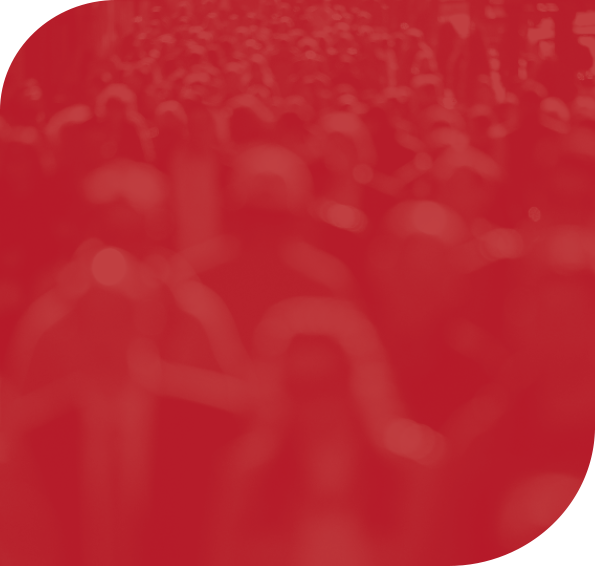 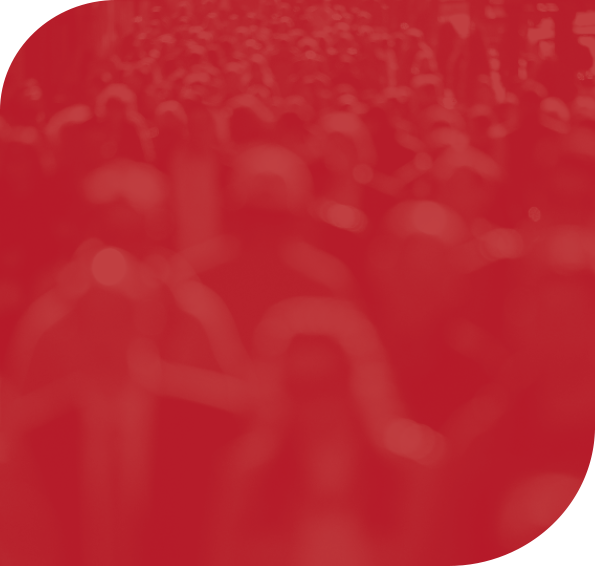 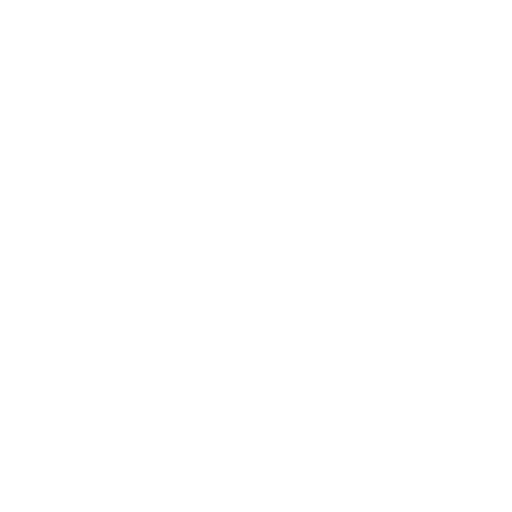 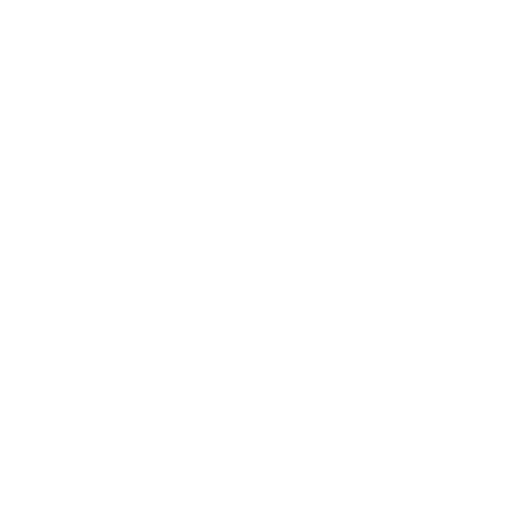 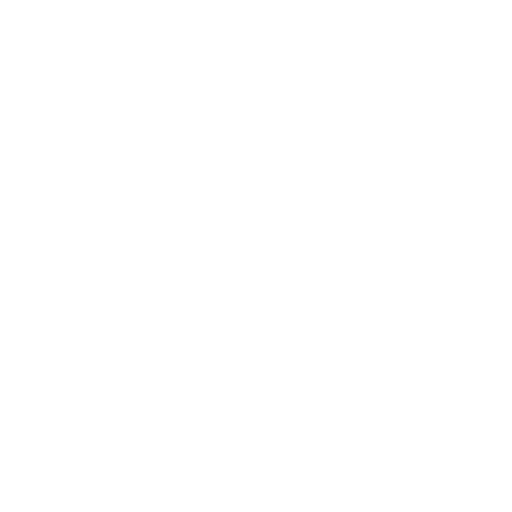 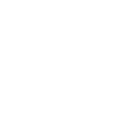 Szkolenia
Organizacja spotkań B2B
Wsparcie w kontaktach z administracją
Wsparcie komunikacyjne
Główne elementy oddziaływania na rynek
Przegląd oferty partnerskiej PAIH S.A.
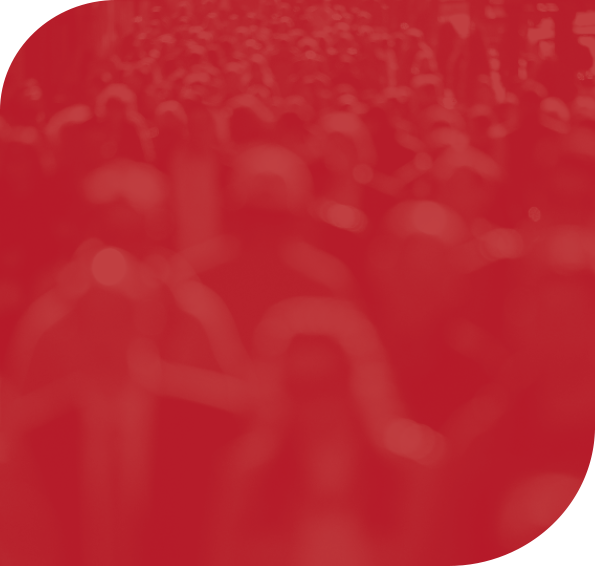 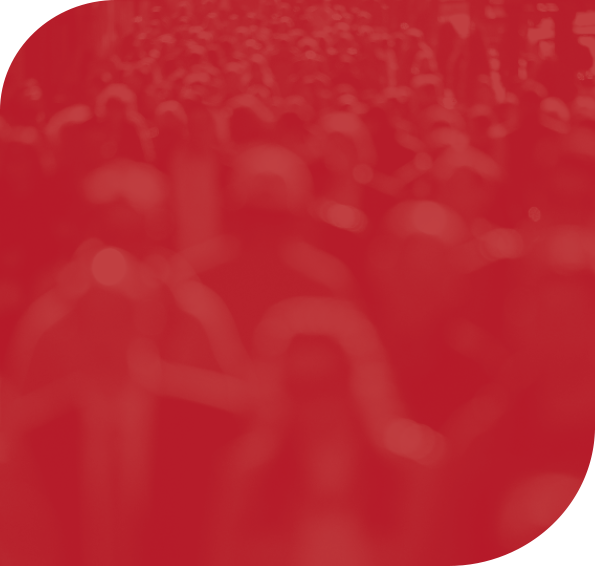 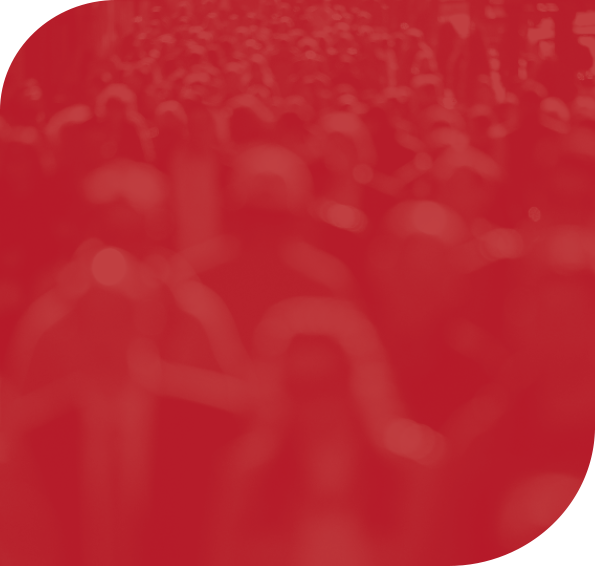 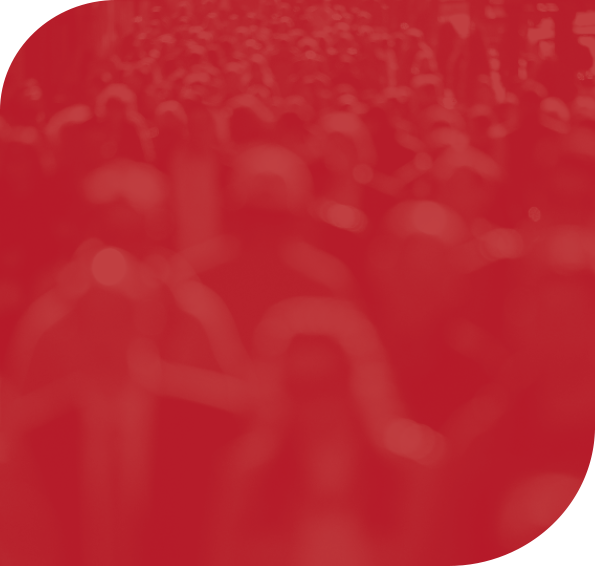 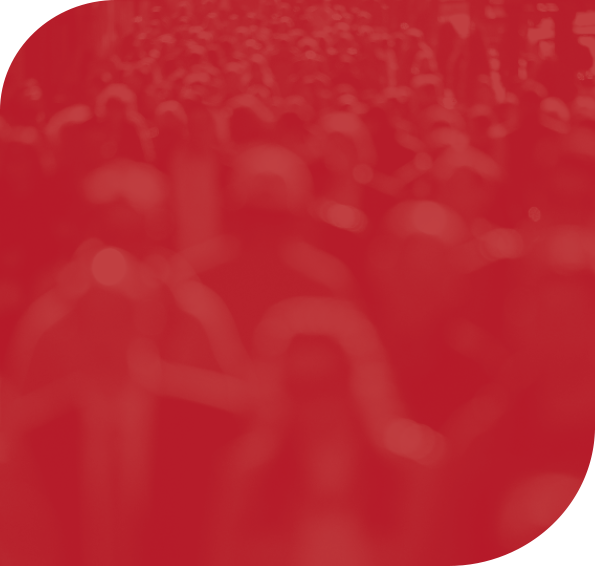 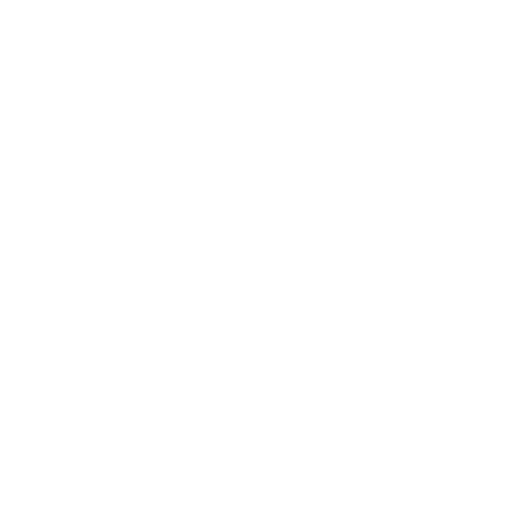 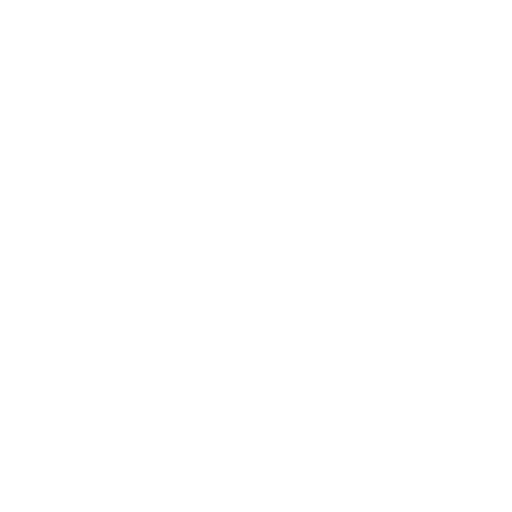 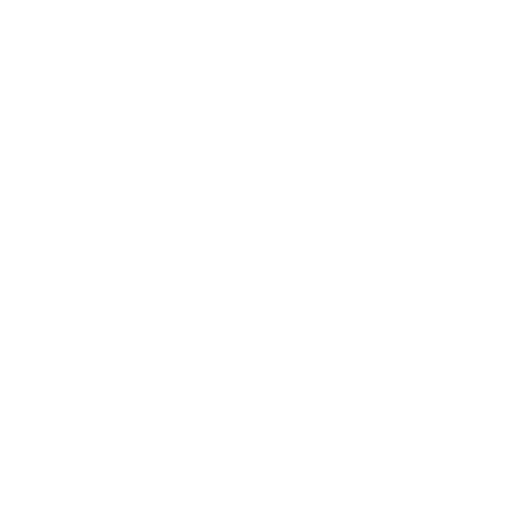 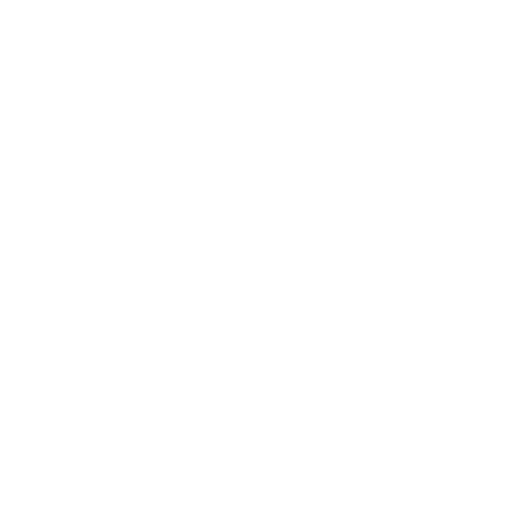 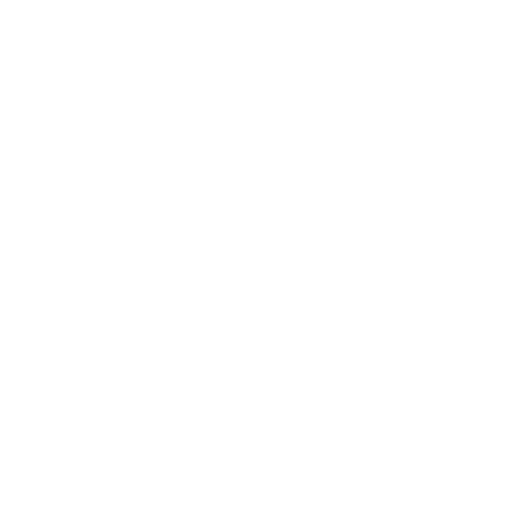 Współpraca z instytucjami                 sektora publicznego
Współpraca na zasadach komercyjnych przy wydarzeniach PAIH
Współpraca z partnerami regionalnymi
Współpraca ze Specjalnymi Strefami Ekonomicznymi
Współpraca przy organizacji misji biznesowych
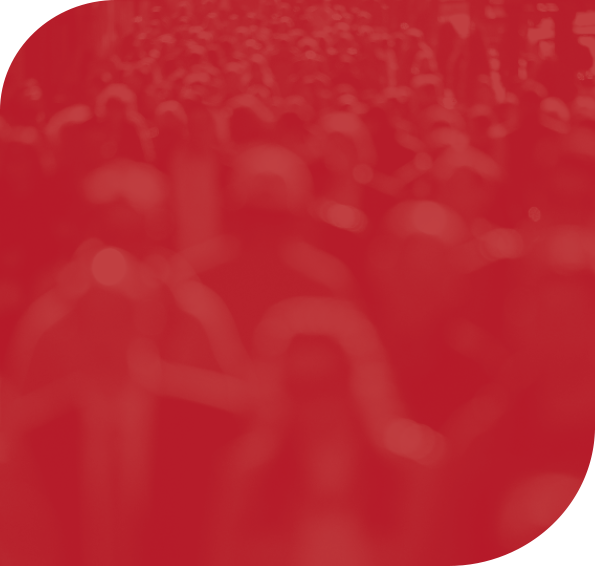 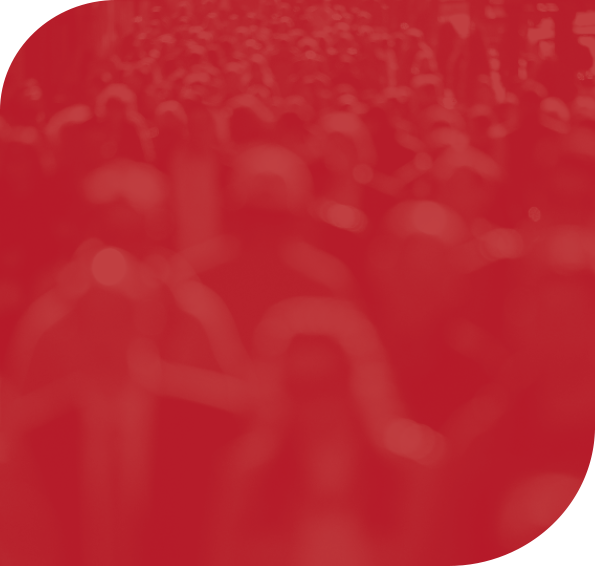 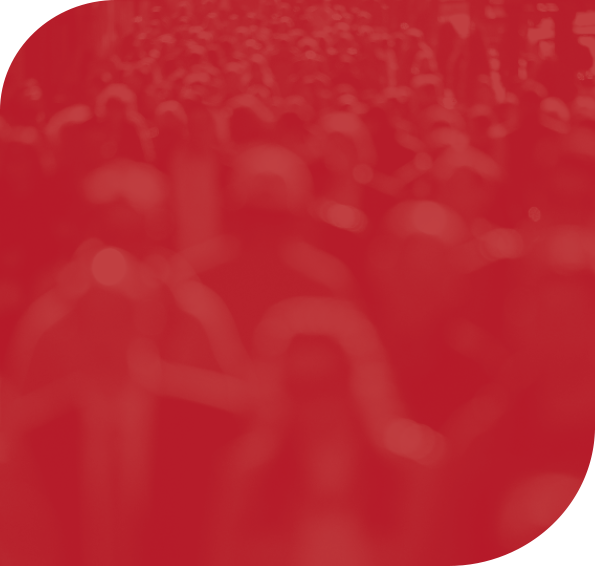 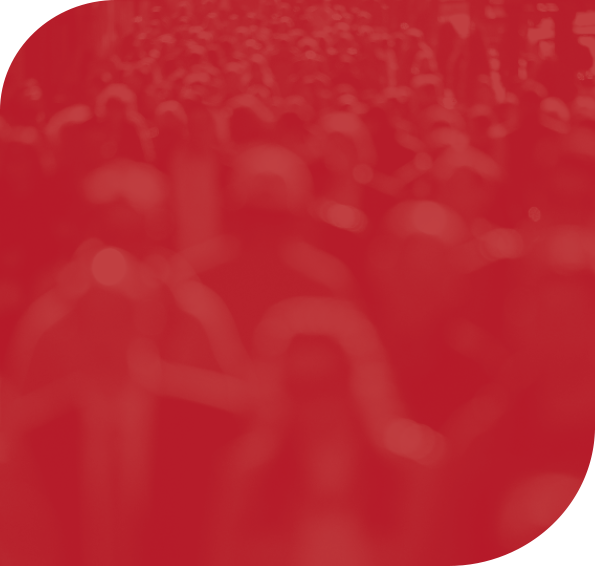 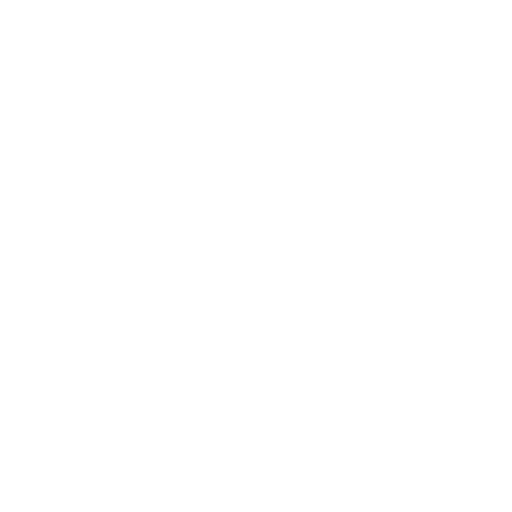 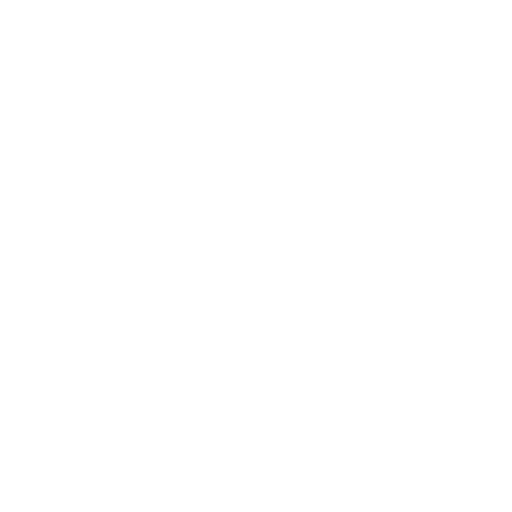 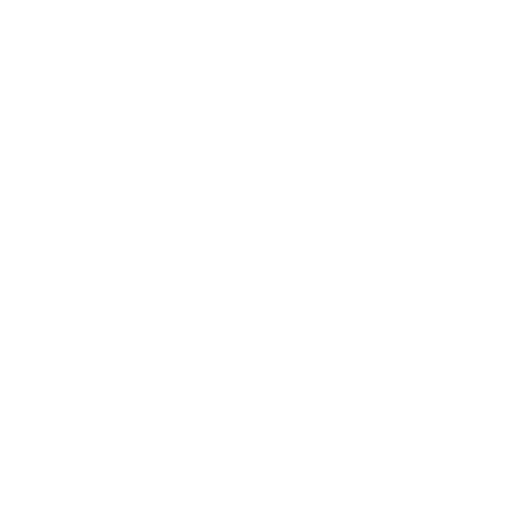 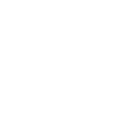 Staże, szkolenia, konferencje w zakresie standaryzacji procesu obsługi inwestora
Wsparcie komunikacyjne przy realizacji wspólnych projektów
Udzielanie Partonatu Honorowego
Obsługa projektów promocji                oferty inwestycyjnych
Oferta eksportowa - przykład
Polskie Mosty Technologiczne
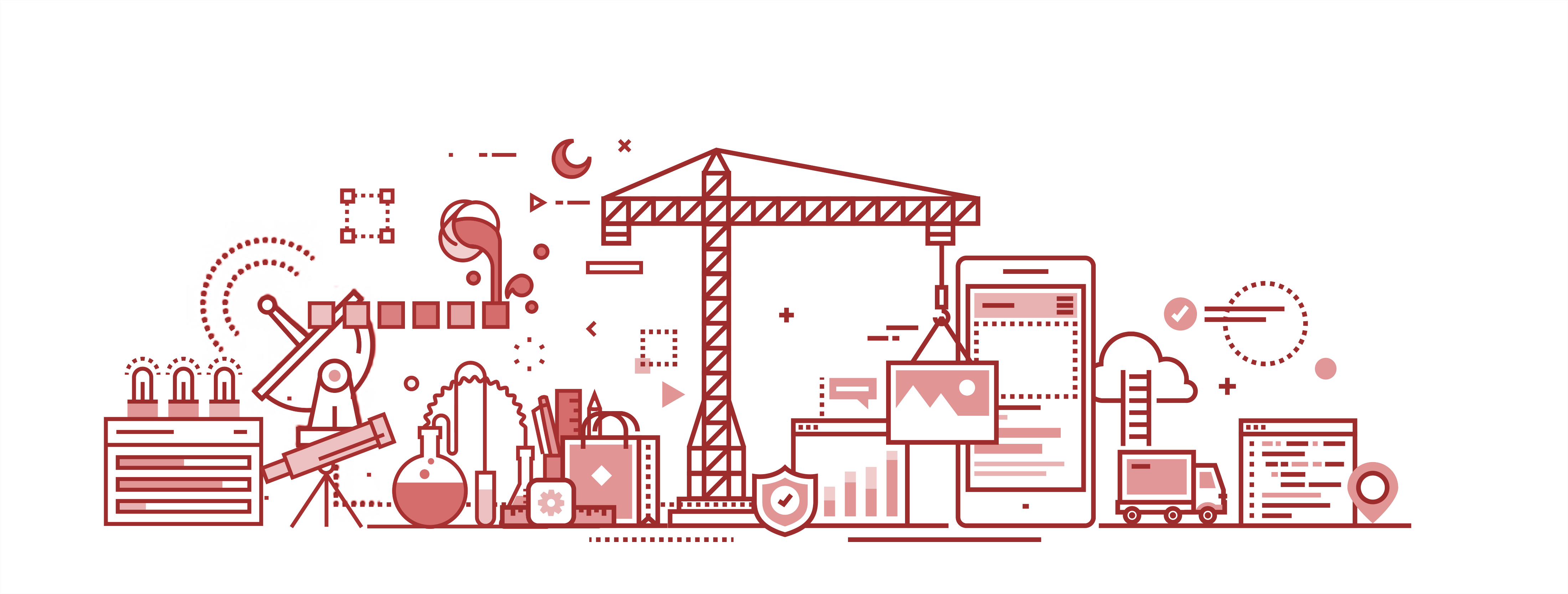 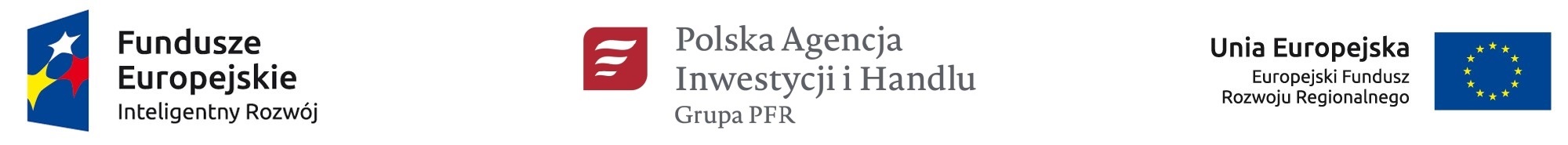 POLSKIE MOSTY TECHNOLOGICZNE
CO?
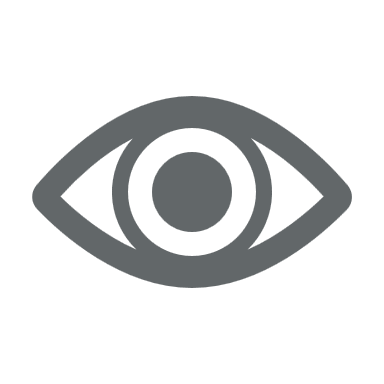 2. KOMPONENT KRAJOWY*
1. SEMINARIUM
Umiędzynarodowienie MŚP
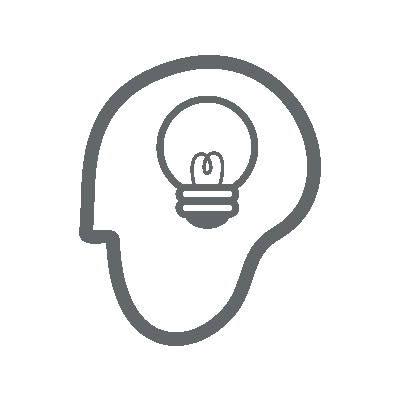 OTWARCIE NABORU

założenia projektu
wstępna analiza rynków docelowych
WARSZTAT

Przygotowanie do ekspansji na wybrany rynek
budowanie strategii internacjonalizacji
indywidualne doradztwo eksperta
GDZIE?
Między innymi: Stany Zjednoczone, Kanada, Meksyk, Wietnam, Chiny, Japonia, Korea Płd., ZEA, Egipt, Indie, Norwegia, Ukraina, Rosja, RPA, Kenia, Singapur, Indonezja, Izrael, Algieria, Australia
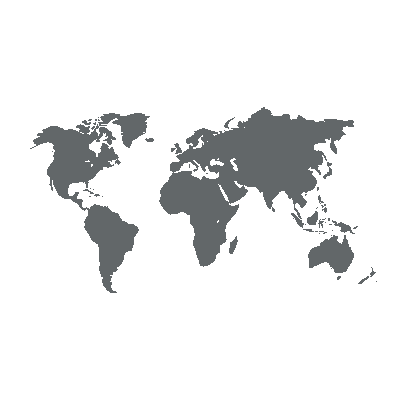 NABÓR + OCENA WNIOSKÓW
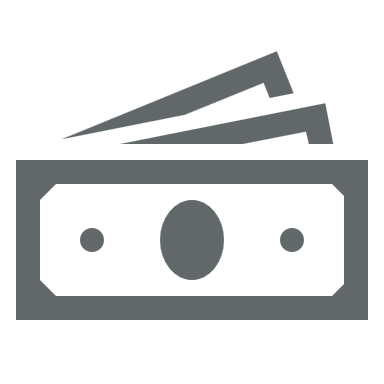 JAK?
do 200 tys. PLN (de minimis)
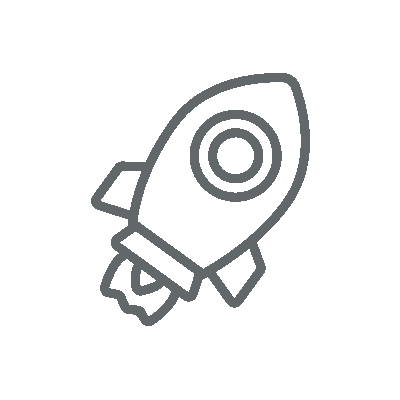 2018-2023
KIEDY?
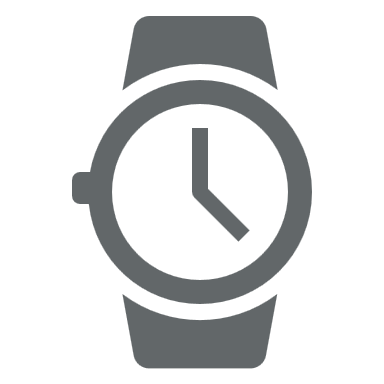 3. KOMPONENT ZAGRANICZNY*
WARTOŚĆ DODANA DLA MŚP
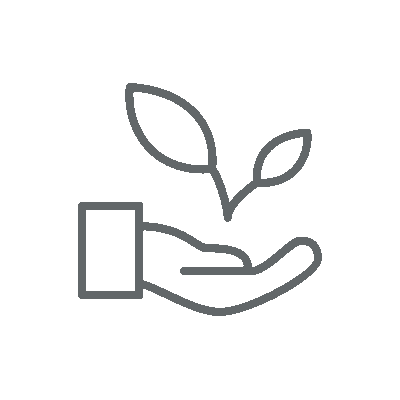 WDRAŻANIE

wdrażanie strategii
wsparcie operacyjne i merytoryczne
indywidualne doradztwo ekspertów
spotkania B2B, B2C
KONSULTACJE

wdrażanie strategii
budowa relacji z partnerami biznesowymi na rynku docelowym
stałe wsparcie przedstawicieli Centrali PAIH i ZBH
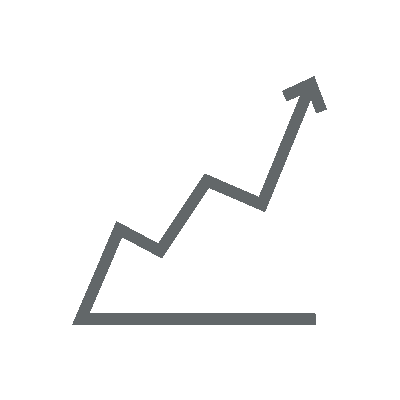 Wzrost potencjału i
umiędzynarodowienie
Wykwalifikowani eksperci
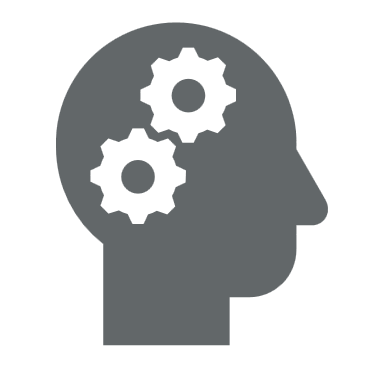 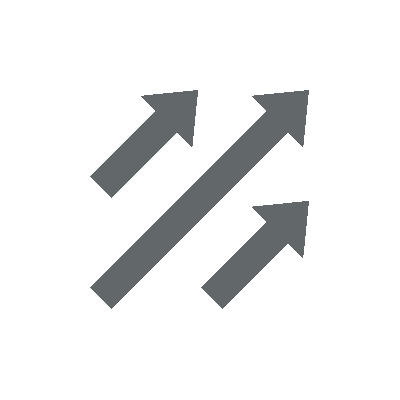 Wsparcie operacyjne i merytoryczne
Plan ekspansji
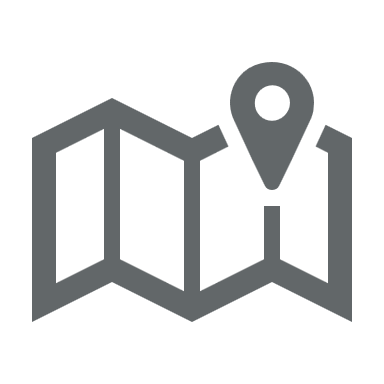 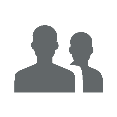 *Czas trwania Etapu 2 i 3 to łącznie 9 miesięcy. Przedsiębiorca ma w tym czasie pełne wsparcie Project Managera PMT i ZBH
Zainteresowanych zapraszamy do kontaktu: pmt@paih.gov.pl i na stronę https://pmt.paih.gov.pl/
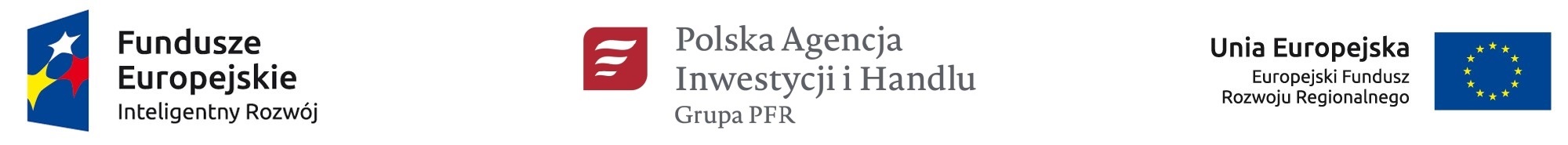 POLSKIE MOSTY TECHNOLOGICZNE
PMT – doradztwo i wsparcie w procesie umiędzynarodowienia
Beneficjent projektu
Mikro, małe I średnie przedsiębiorstwa z wszystkich sektorów kwalifikujących się do otrzymania pomocy de minimis, posiadających innowacyjny produkt, usługę lub technologię
Dokumentacja projektowa na stronie: www.paih.gov.pl/pmt
Kryteria oceny wniosków
Katalog wydatków kwalifikowanych
Wzór umowy
Regulamin danego naboru
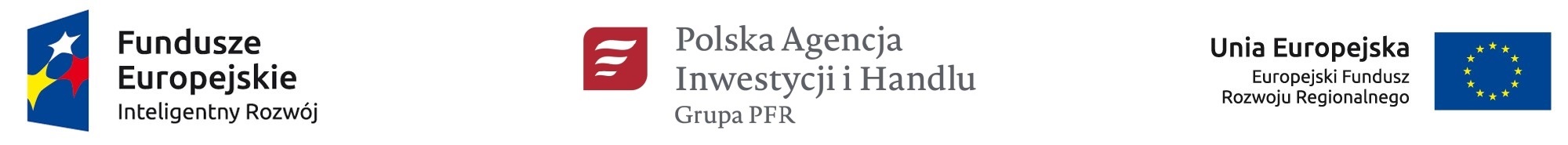 POLSKIE MOSTY TECHNOLOGICZNE
PMT – doradztwo i wsparcie w procesie umiędzynarodowienia
Elementy wsparcia
Pomoc de minimis do 200 tys.PLN w formie bezgotówkowej i gotówkowej (w tym 120tys.PLN do wydania na rynku zagranicznym)
Udział w warsztatach na temat wybranego rynku – 3 dni praktycznych informacji
Konsultacje z ekspertem w celu stworzenia strategii ekspansji – 40 godz. doradztwa
Strategia ekspansji produktu/usługi/technologii na wybrany rynek
Udostępnienie na 30 dni miejsca do pracy i urządzeń biurowych w wybranym ZBH 
Wsparcie operacyjne i merytoryczne ZBH w zakresie spotkań B2B z potencjalnymi partnerami
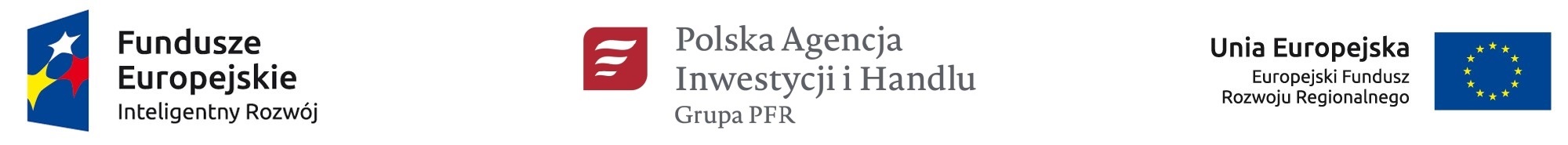 POLSKIE MOSTY TECHNOLOGICZNE
KANADA, KAZACHSTAN, ZEA – 05.2020 r.
KENIA,TAJWAN, USA  - 10.2020 r.
II NABÓR
I NABÓR
III NABÓR
IV NABÓR
ARABIA SAUDYJSKA, SENEGAL, SINGAPUR - 04.2020 r.
CHINY, MALEZJA, MEKSYK - 03.2020 r.
Opiekun merytoryczny
leszek.kolodziejczyk@paih.gov.pl
Projekt współfinansowany z Europejskiego Funduszu Rozwoju Regionalnego w ramach Programu Operacyjnego Inteligentny Rozwój, Działanie 3.3. Poddziałanie 3.3.1.
Oferta inwestycyjna - przykład
Oferta Inwestycyjna – Invest in …
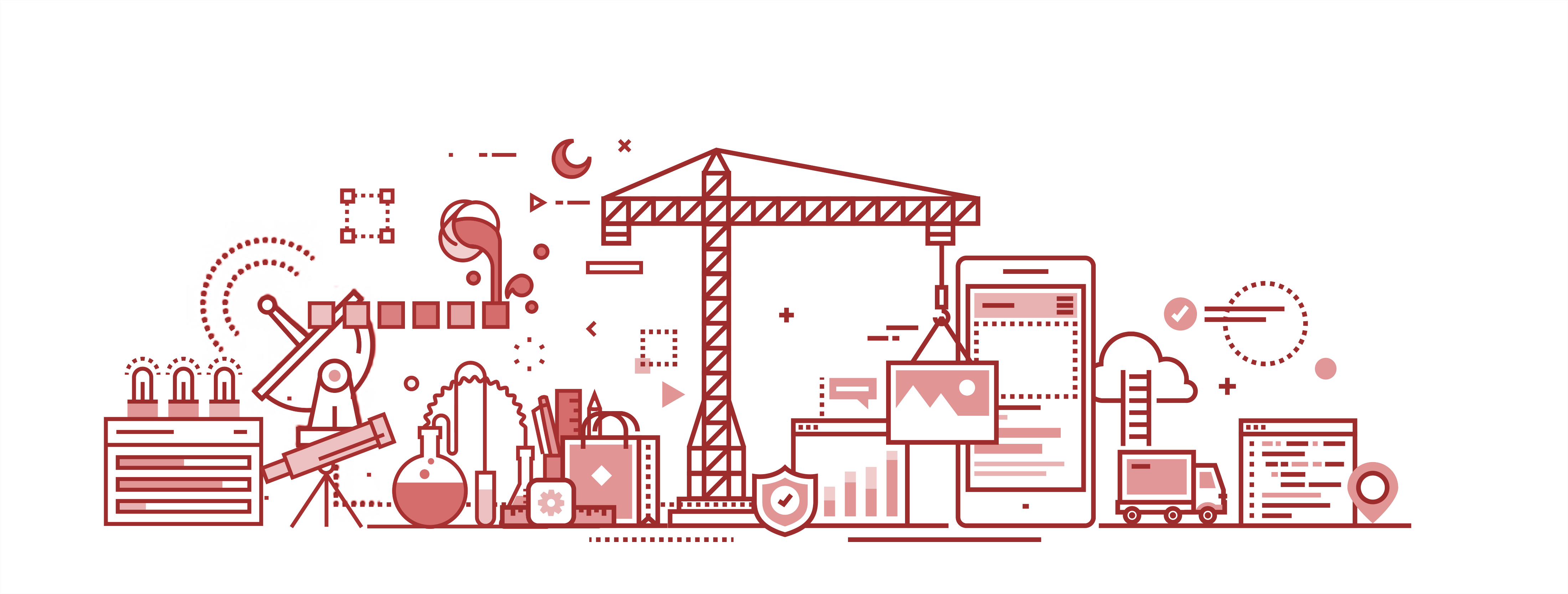 Oferta inwestycyjna – Invest in …
Standaryzacja ofert
Standaryzacja oferty inwestycyjnej – geneza
2006 – Invest in Poland
2010 – Invest in Region
2013 – Invest in Gmina
2018 – Standardy Obsługi Inwestora w Samorządzie (projekt pilotażowy w woj. warmińsko-mazurskim)
2019 – Generator Ofert Inwestycyjnych PAIH S.A.
Oferta inwestycyjna – Invest in …
Oferta Inwestycyjna
Kluczowe elementy oferty inwestycyjnej
Oferta inwestycyjna – Invest in …
Oferta Inwestycyjna
Definicja oferty inwestycyjnej wg. PAIH S.A.
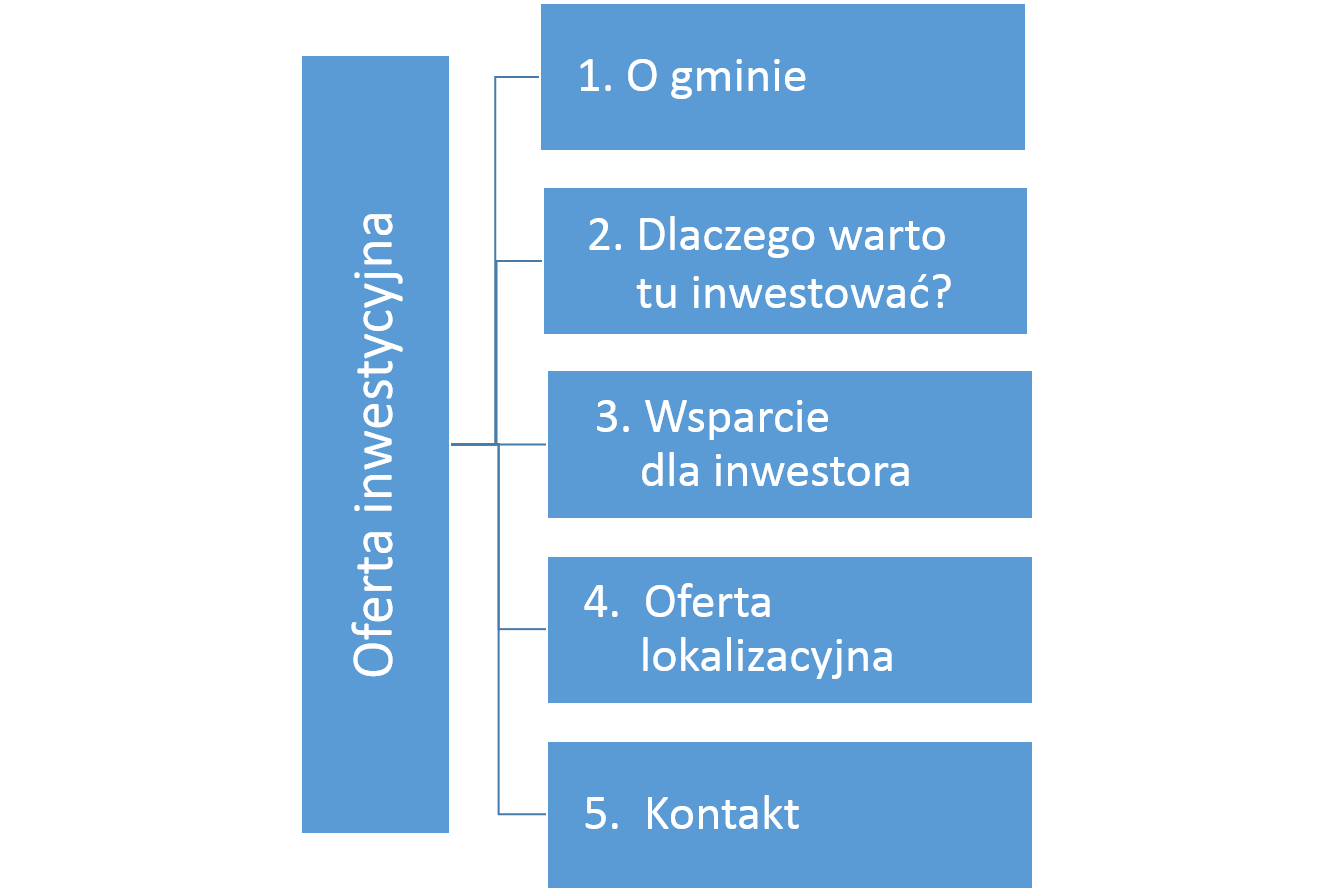 Oferta inwestycyjna to pełna oferta gminy zawierająca przydatne dla inwestora informacje o gminie.

Odpowiedź na pytania: dlaczego warto tu zainwestować i jakimi elementami wsparcia gmina dysponuje.

Działalność POP zorganizowana jest wokół tego, co gmina ma do zaoferowania inwestorom, czyli oferty inwestycyjnej. Wokół niej prowadzone są:

gromadzenie i aktualizacja danych,
tworzenie i aktualizacja strony internetowej POP i Gminy, 
obsługa projektów inwestycyjnych – samodzielna i we współpracy z innymi partnerami,
działania promocyjne.
Oferta inwestycyjna – Invest in …
Oferta Inwestycyjna – zasady obsługi inwestora
Polska Strefa Inwestycji
Spółki Zarządzające (SSE)
Oferta Inwestycyjna
Gminy
Inwestor
Wsparcie regionalne
COI/E
Centrum Inwestycji Strategicznych
Obsługa 
Inwestora
Doradztwo
Lokalizacyjne
Generator 
Ofert 
Inwestycyjnych
Zgłoszenie 
zapotrzebowania
Źródło: PAIiH
Oferta partnerstwa - przykład
Skuteczne techniki promocji
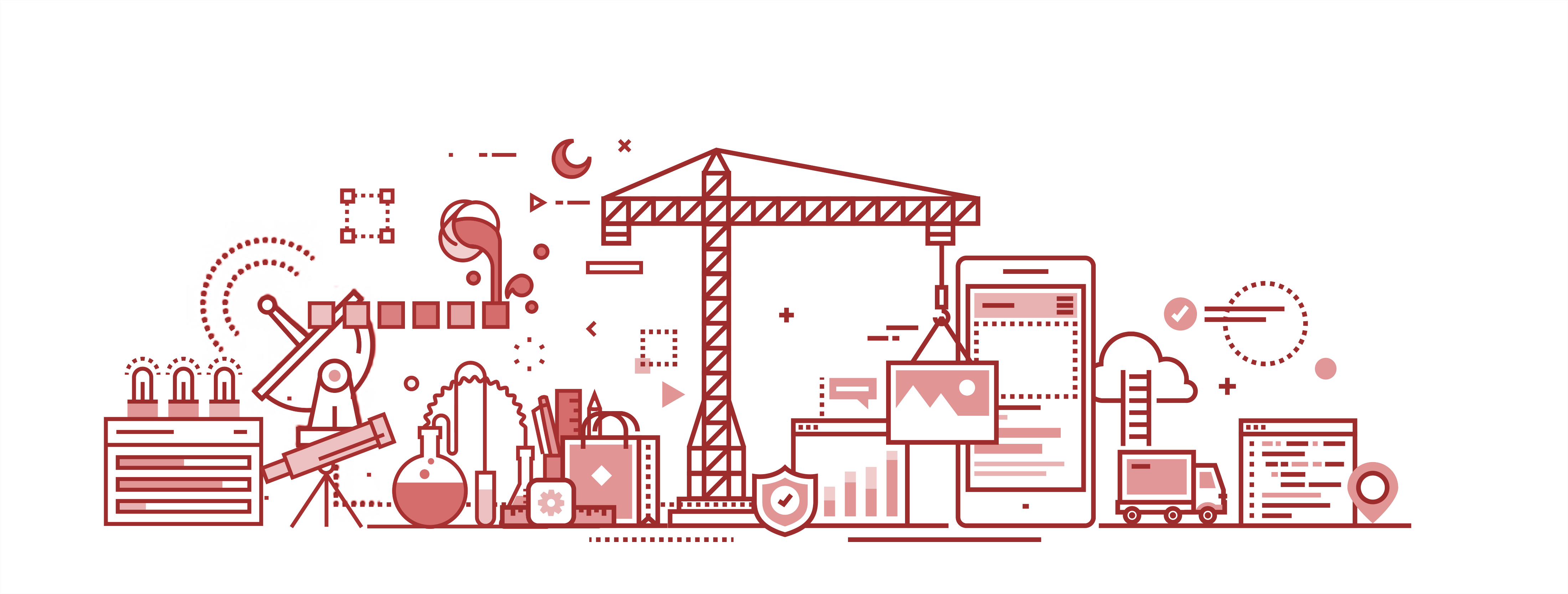 Skuteczne techniki promocji
Portal internetowy „Invest in Gmina”
Wytyczne do prowadzenia strony internetowej
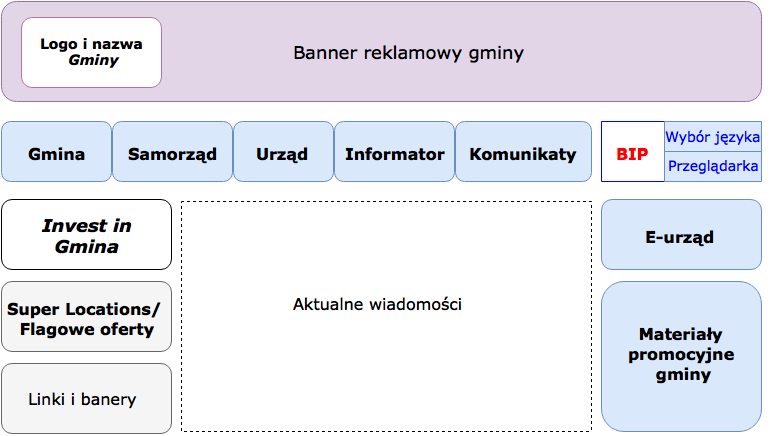 Skuteczne techniki promocji
Portal internetowy „Invest in Gmina”
Przykładowy układ zakładki „Invest in Gmina”
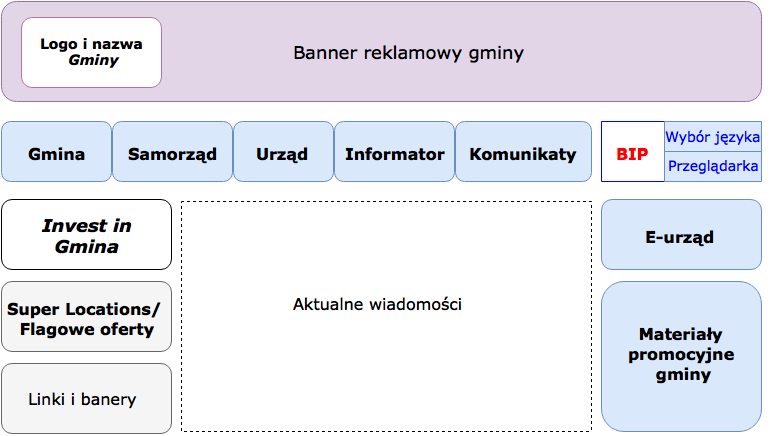 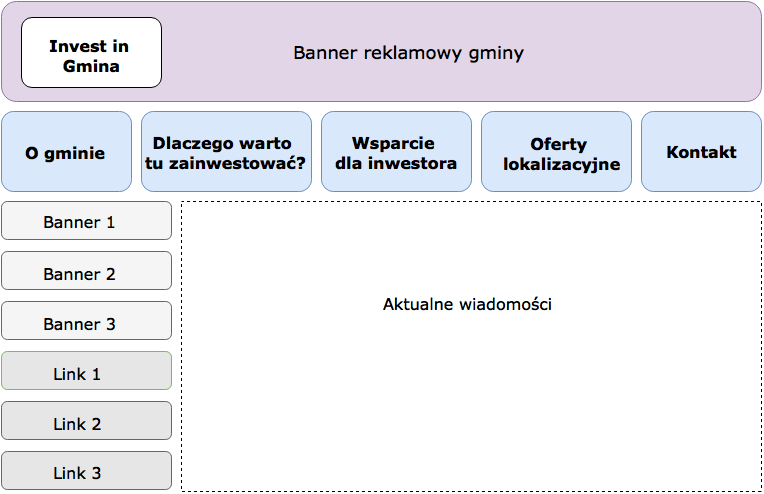 Skuteczne techniki promocji
Portal internetowy „Invest in Gmina”
Realizacja praktyczna – wzór do naśladowania (97% zgodności z wzorcem)
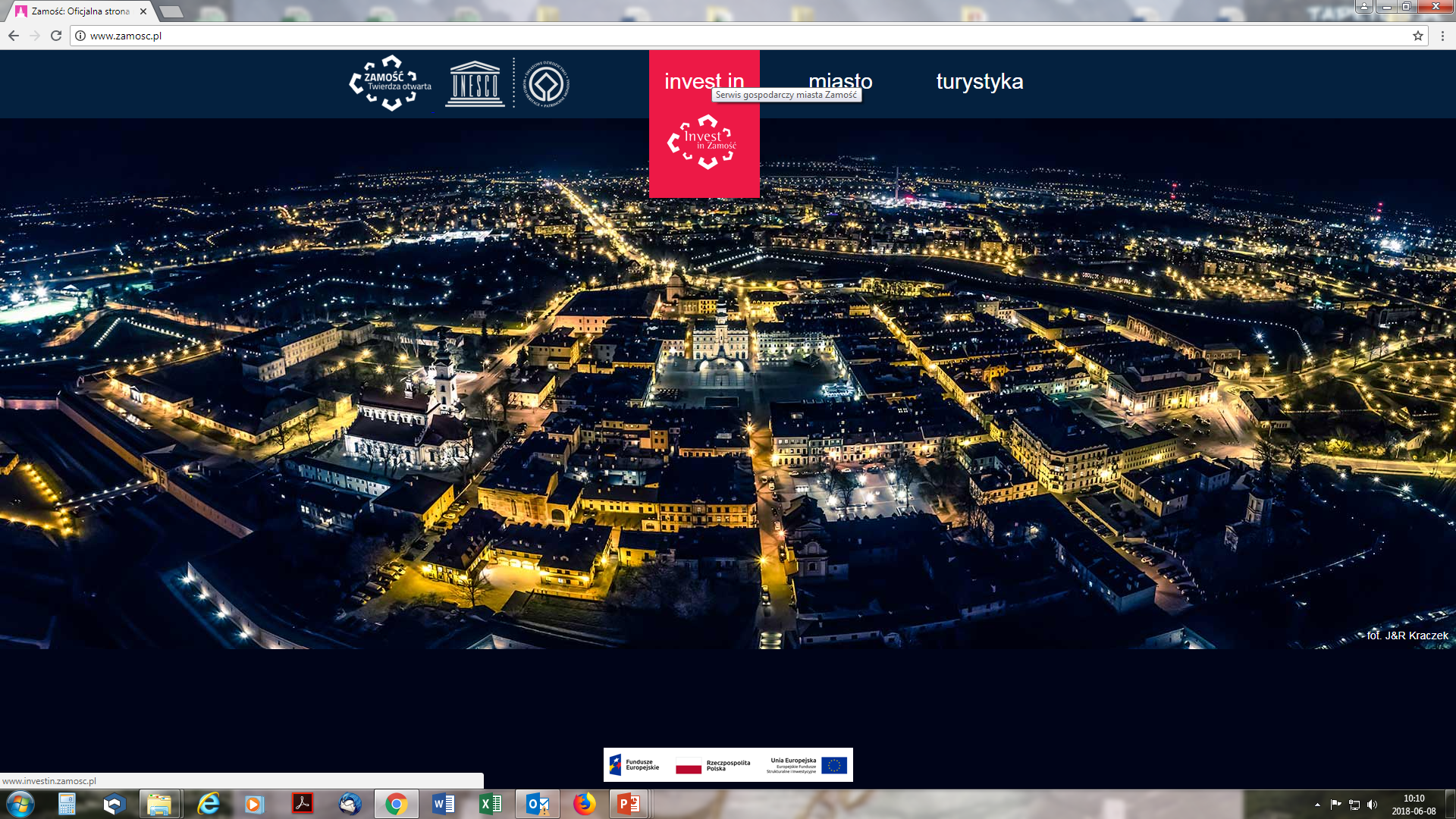 Skuteczne techniki promocji
Portal internetowy „Invest in Gmina”
Realizacja praktyczna – wzór do naśladowania (97% zgodności z wzorcem)
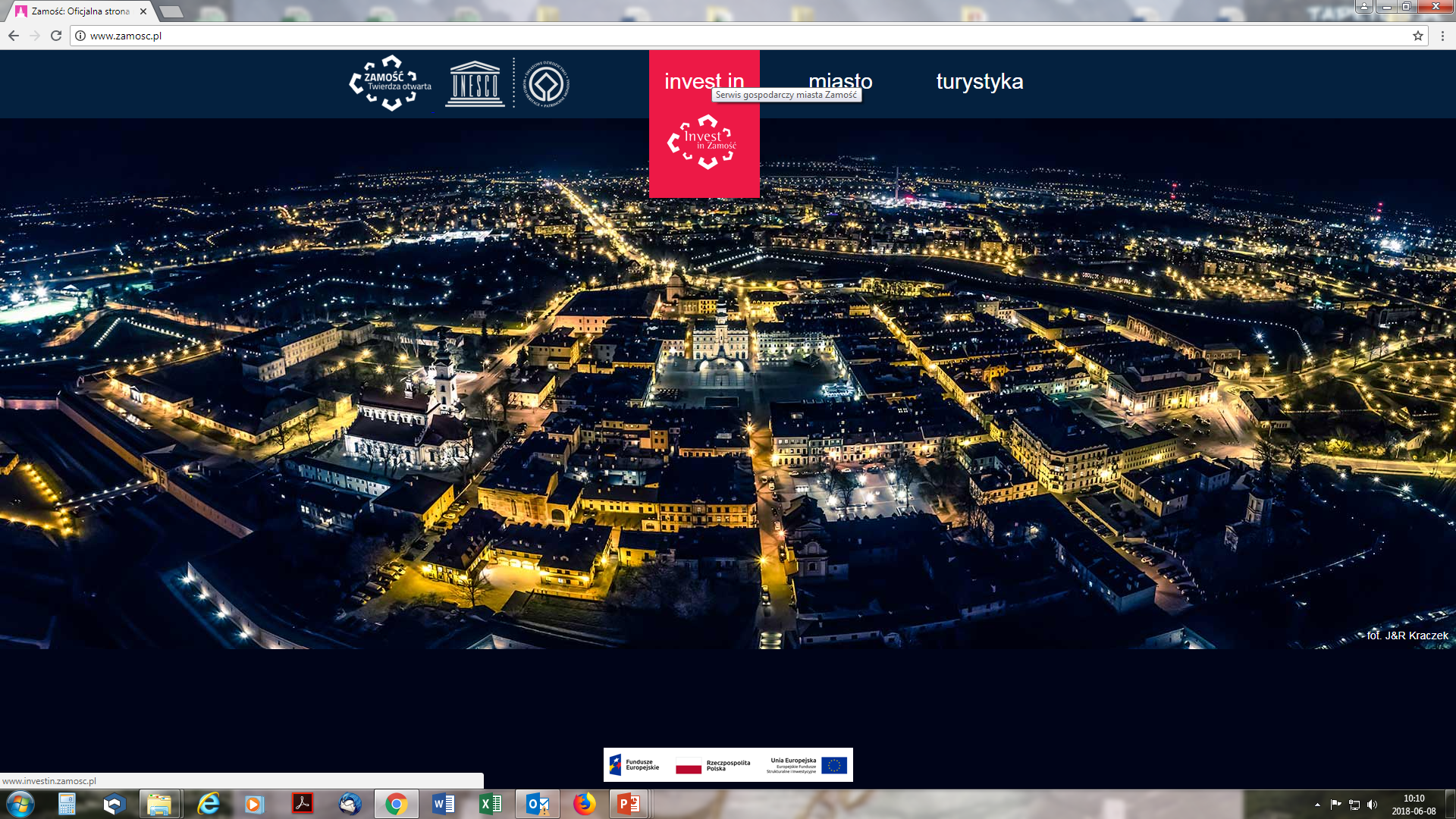 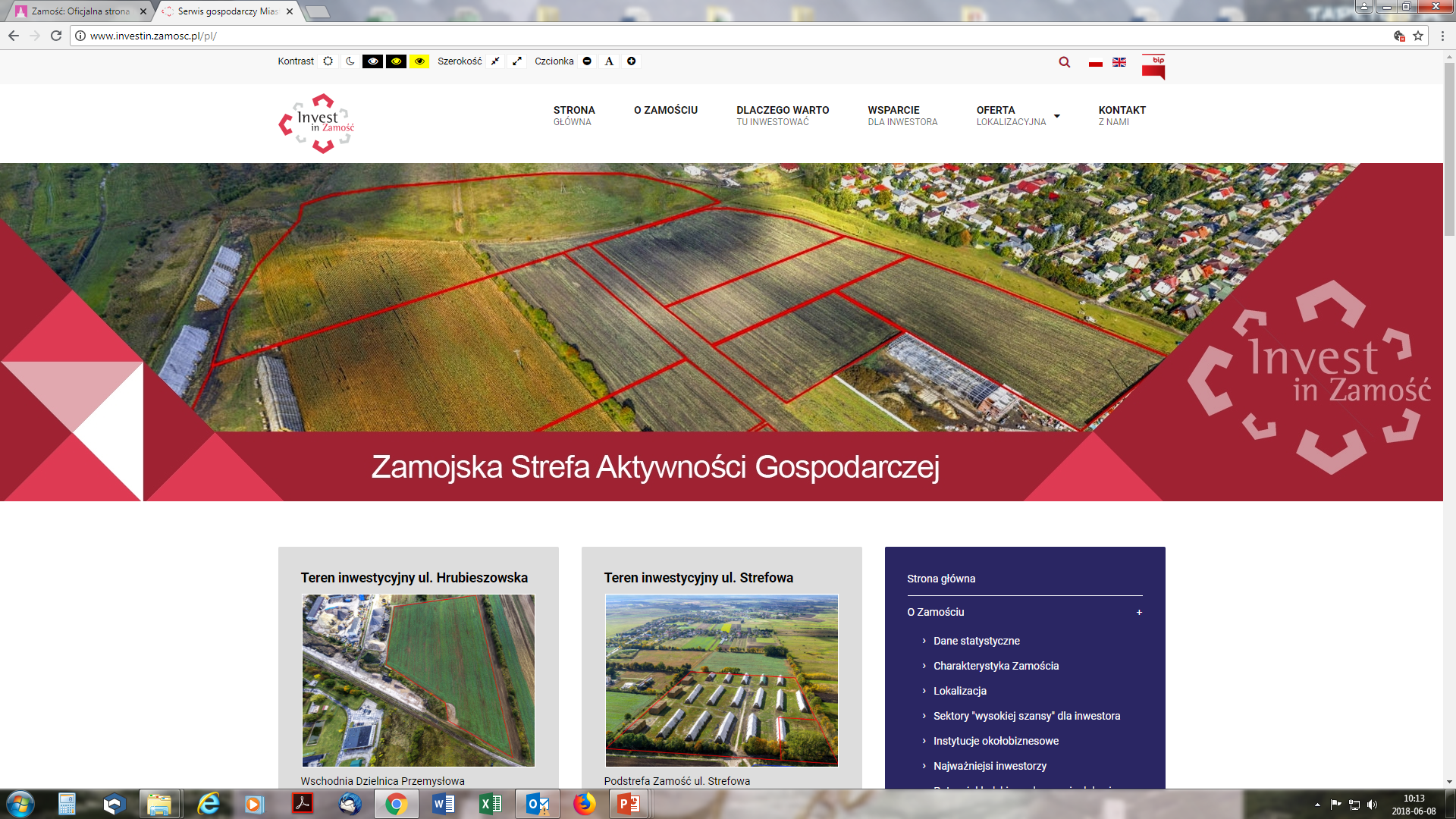 Skuteczne techniki promocji
Generator Ofert Inwestycyjnych
To nowe narzędzie do promowania w atrakcyjny sposób terenów inwestycyjnych, hal, ofert turystycznych i biurowych,
 Pełna informacja o zamieszczonych lokalizacjach dla osób korzystających z Generatora (dla pracowników PAIH, ZBH, Inwestorów),
 Bezpłatne narzędzie dla JST, SSE, COI, podmiotów prywatnych,
 Możliwość porównania do 6 ofert, podlinkowania swoich lokalizacji w generatorze na rodzimych stronach internetowych JST,
 Dostęp do bazy po przesłaniu zgłoszenia do administratora na adres: generator@paih.gov.pl
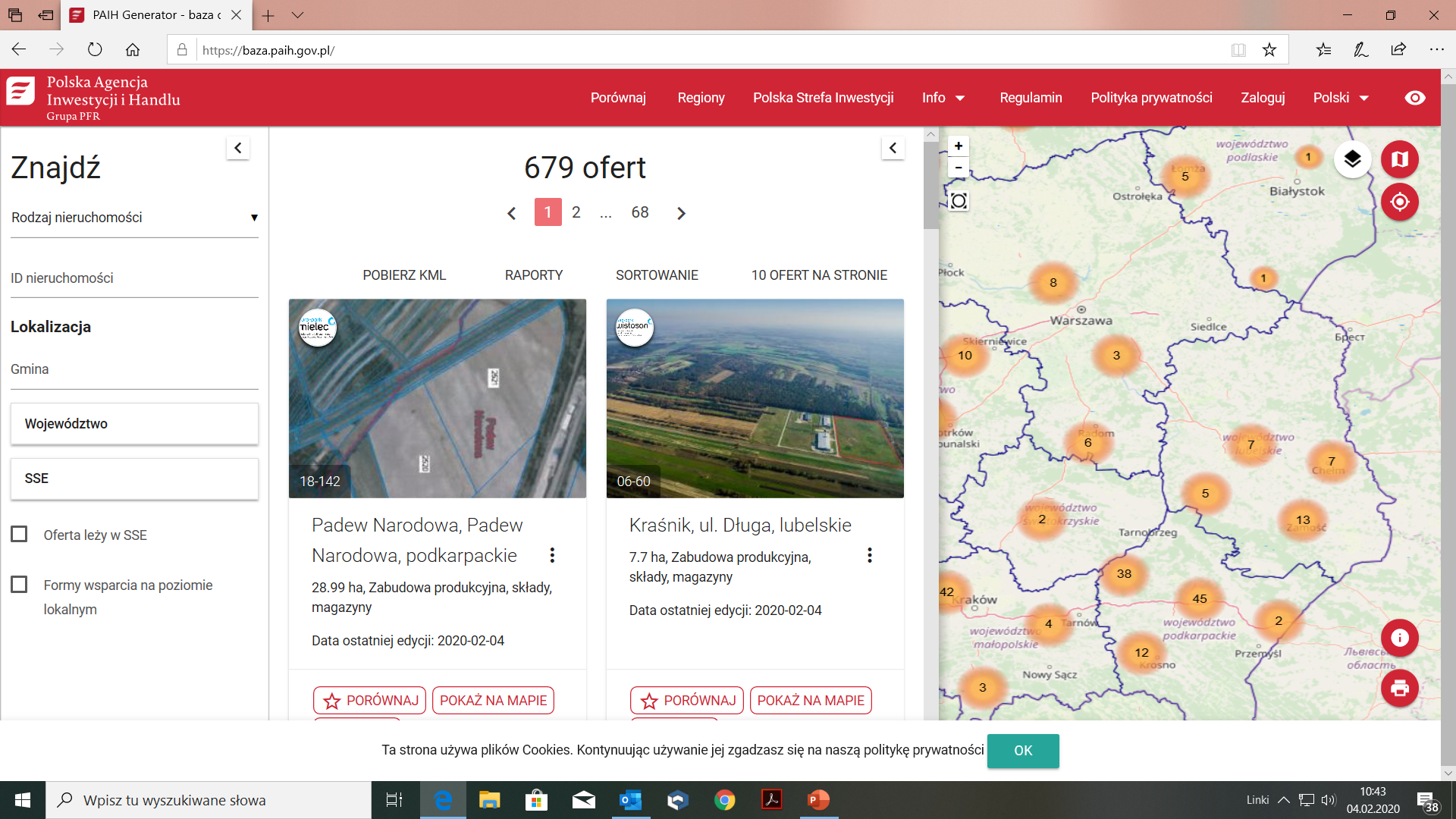 Źródło: PAIH
Skuteczne techniki promocji
Generator Ofert Inwestycyjnych
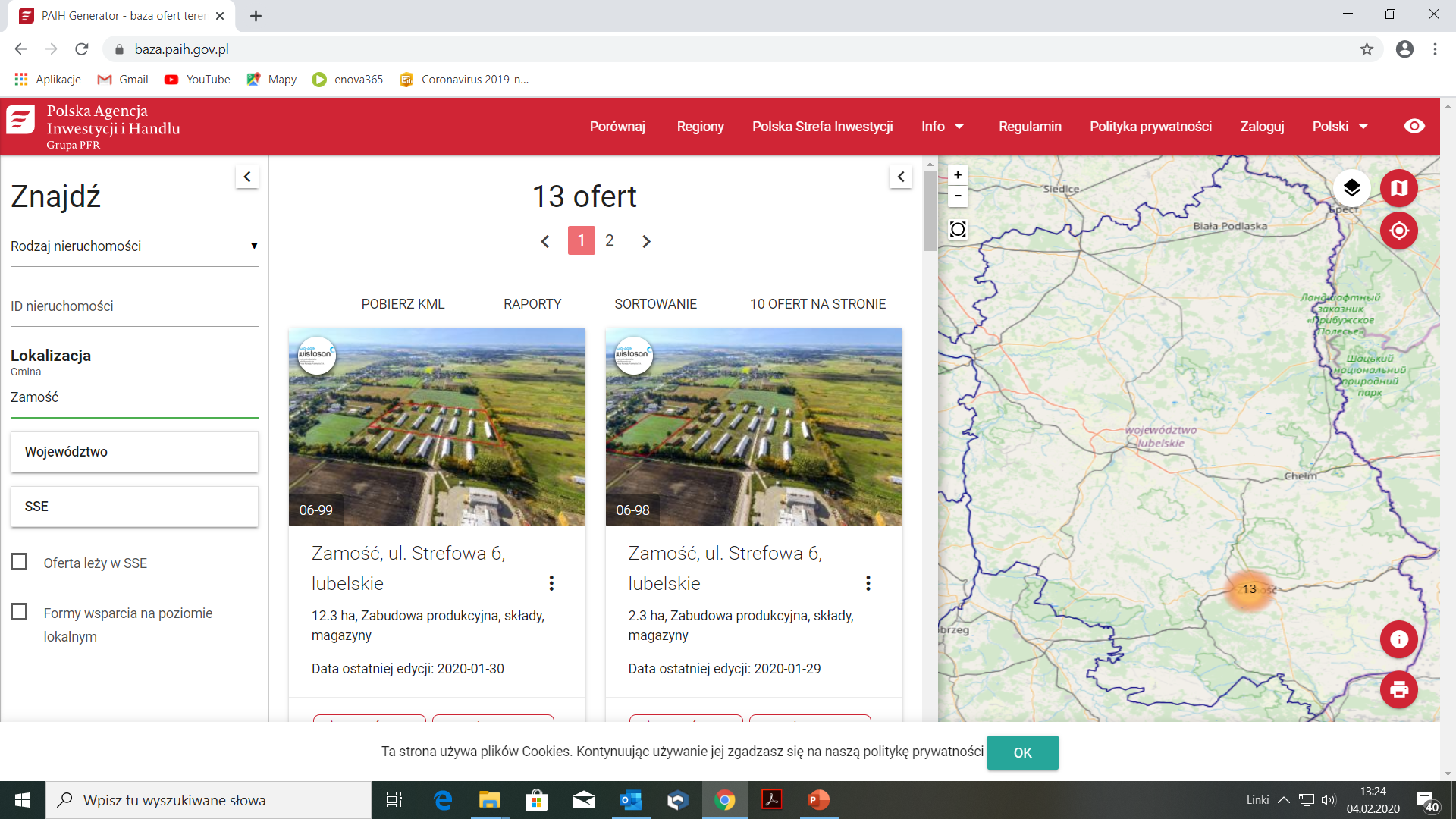 Skuteczne techniki promocji
Badanie efektywności
Portal internetowy – skutecznym narzędziem oddziaływania
						 2017  2014  2011  2008  2005   2002  1999
strona internetowa		 	  74%    67%   55%    56%    53%    34%   37%
wizyta kadry kierowniczej 	  66%    64%   57%    54%    55%    53%   46%
kontakt z mediami/promocja	  51%    48%    33%   52%    50%    40%   38%
organizacja imprez 		 	  51%    46%    35%   45%    49%    37%   42%
udział w targach			  39%    38%    35%     —      33%    32%   45%
reklama 					  32%    17%    16%    15%    20%    21%   19%
korespondencja bezpośrednia  23%    14%    15%    19%    23%   33%   25%

źródło: DCI, “WINNING STRATEGIES In Economic Development Marketing”, 2017
Zapraszamy do współpracy
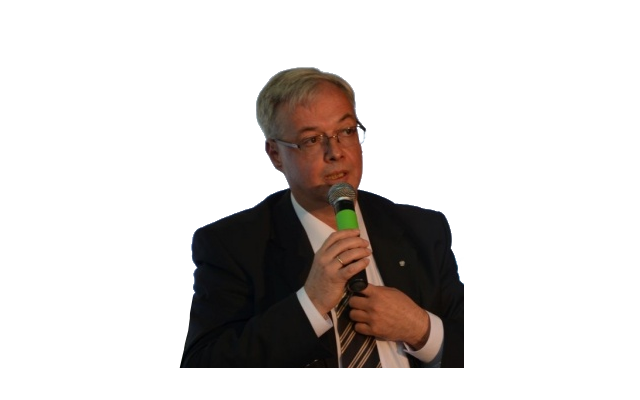 Mirosław Odziemczyk
Pełnomocnik Zarządu PAIH S.A. 
ds. Współpracy ze Specjalnymi Strefami Ekonomicznymi
tel.: 22 334 99 68
mob: +48 609 565 061

e-mail: miroslaw.odziemczyk@paih.gov.pl 
www.paih.gov.pl
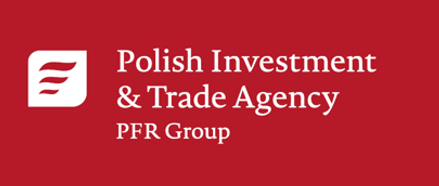 Zapraszamy do współpracy